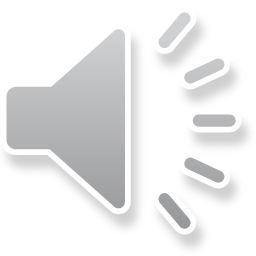 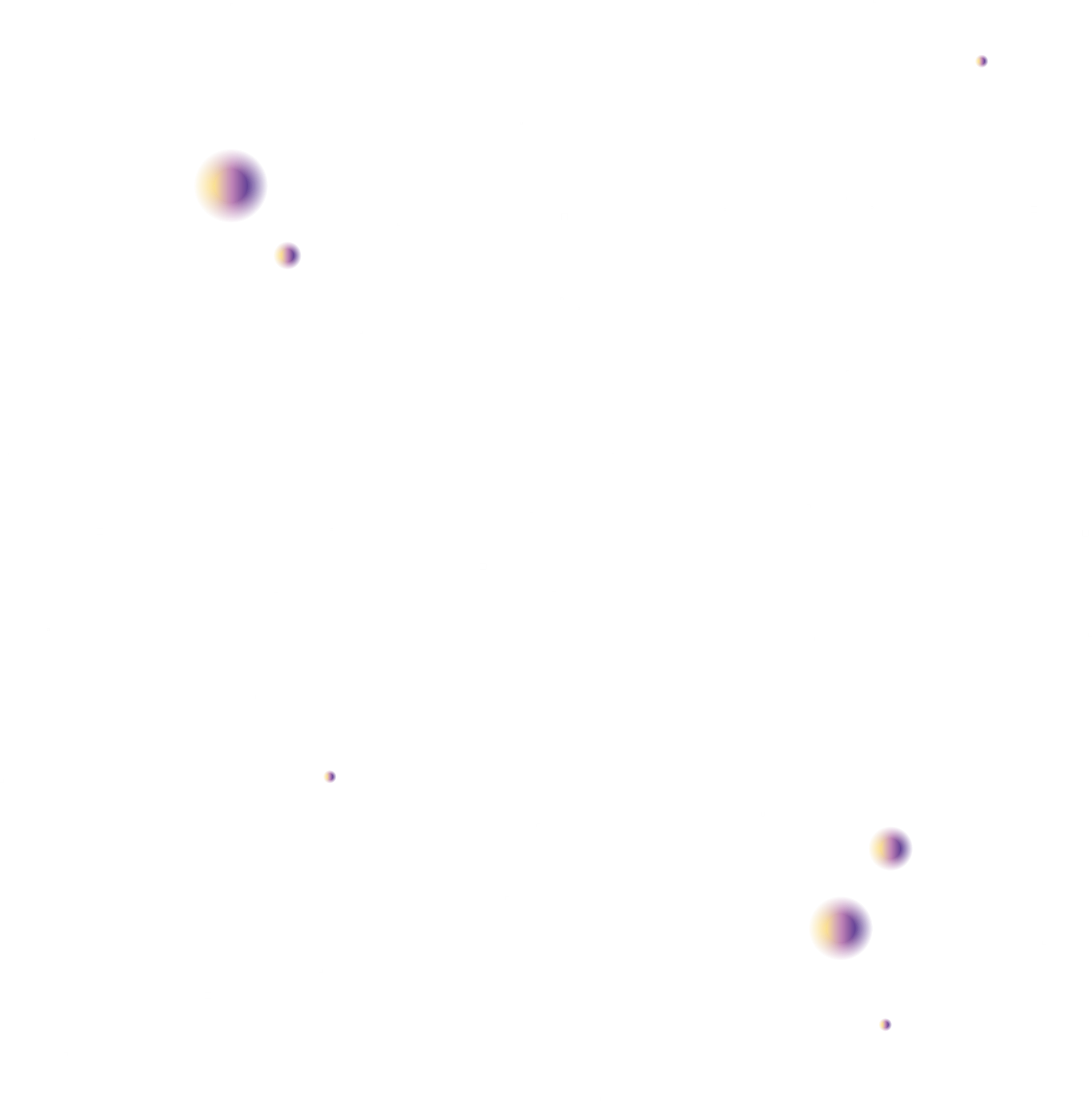 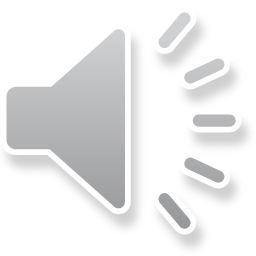 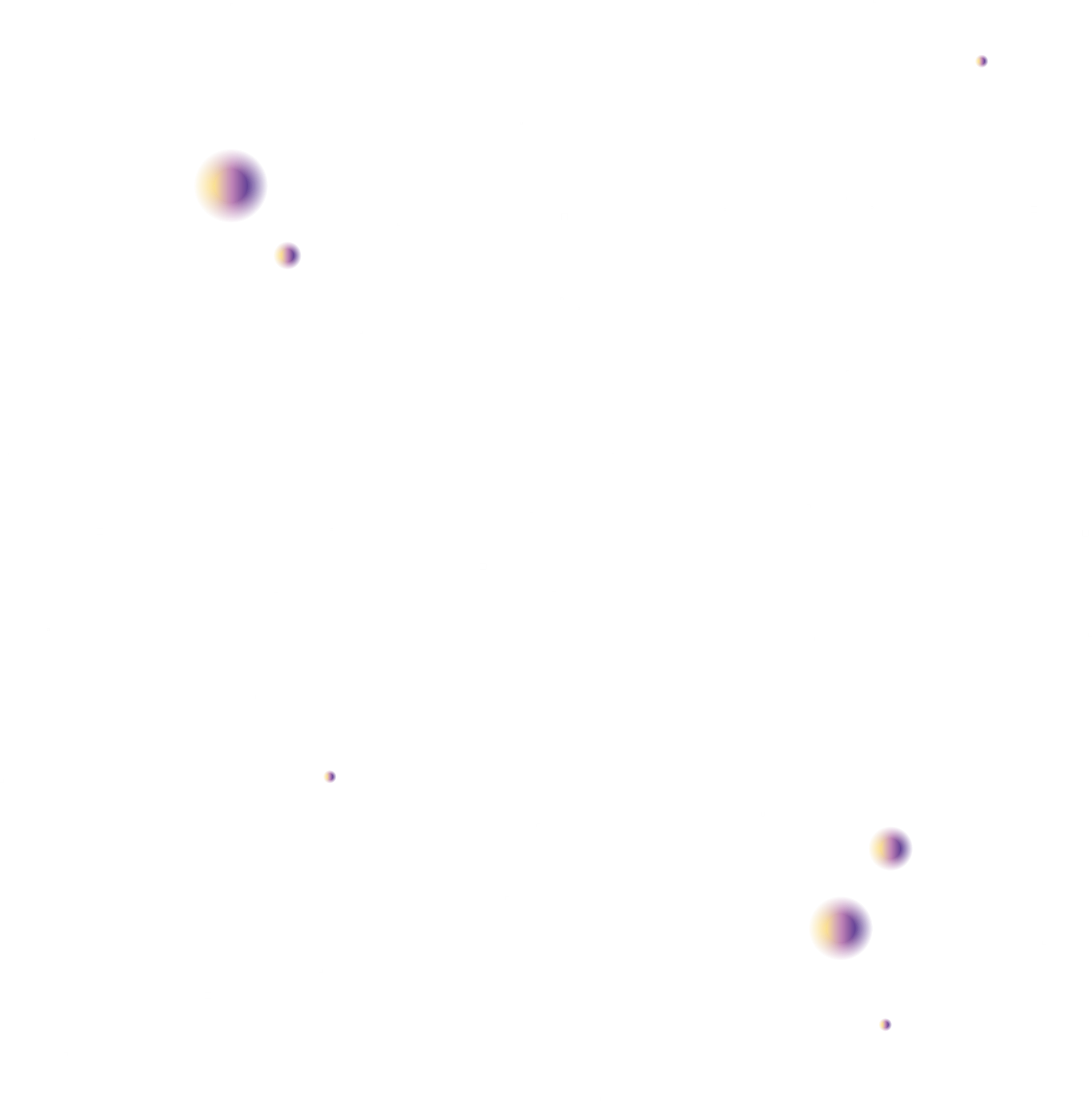 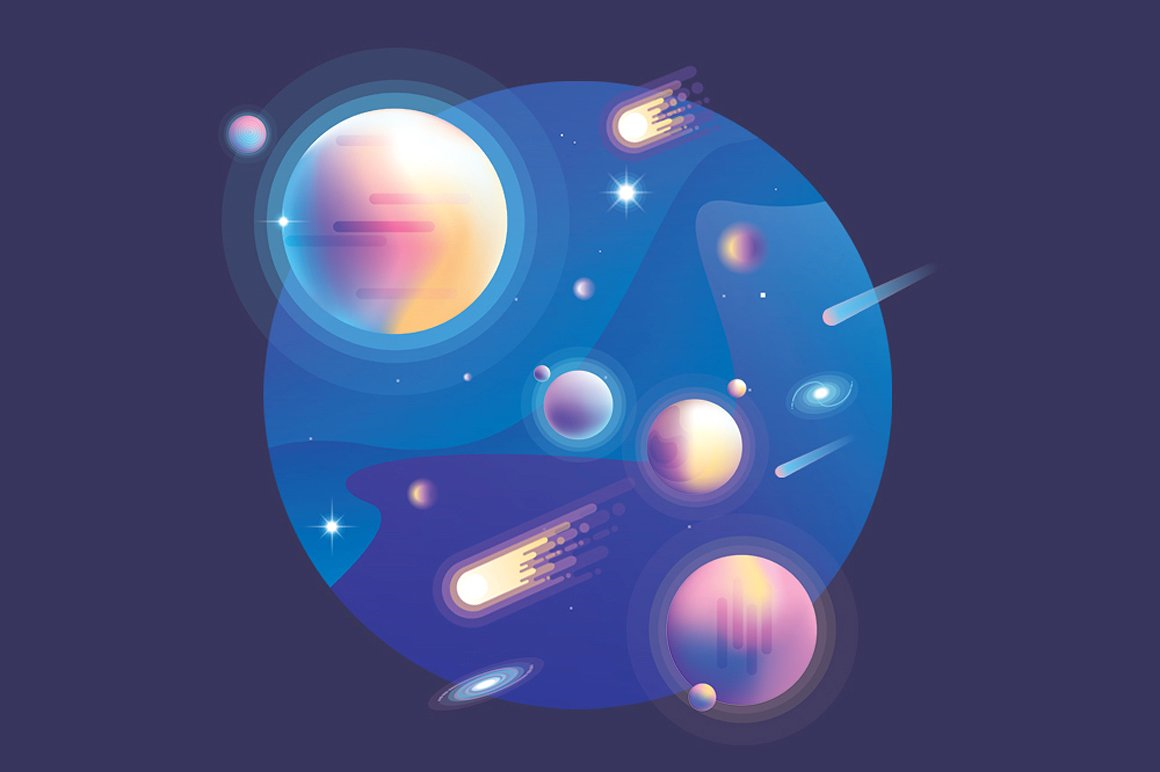 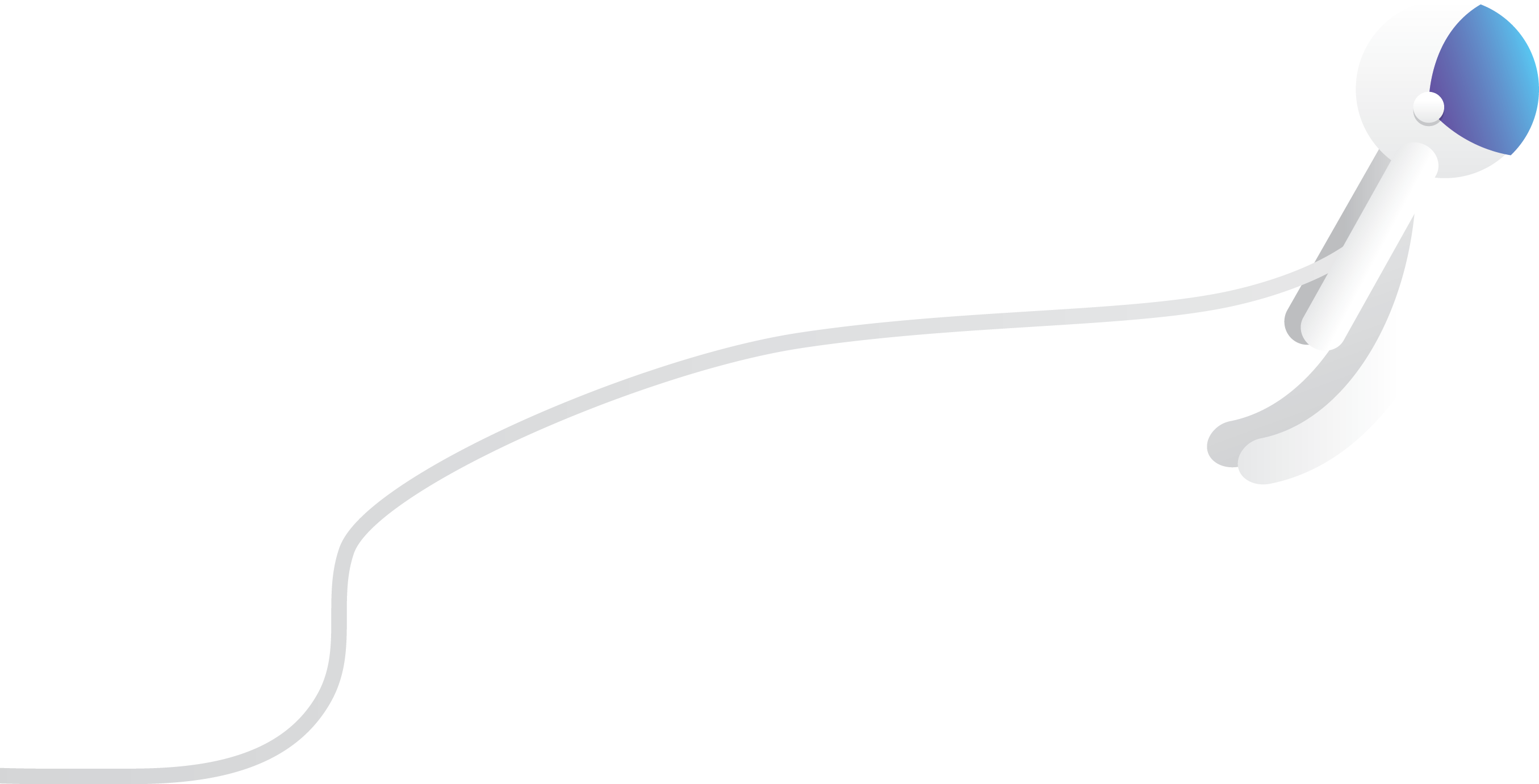 Communications
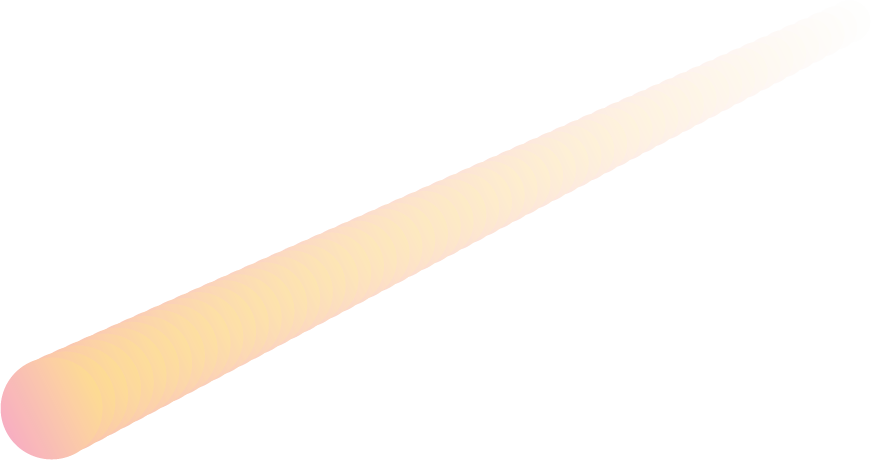 Using the Internet
作者：傅日红
单位：华南师范大学外文学院
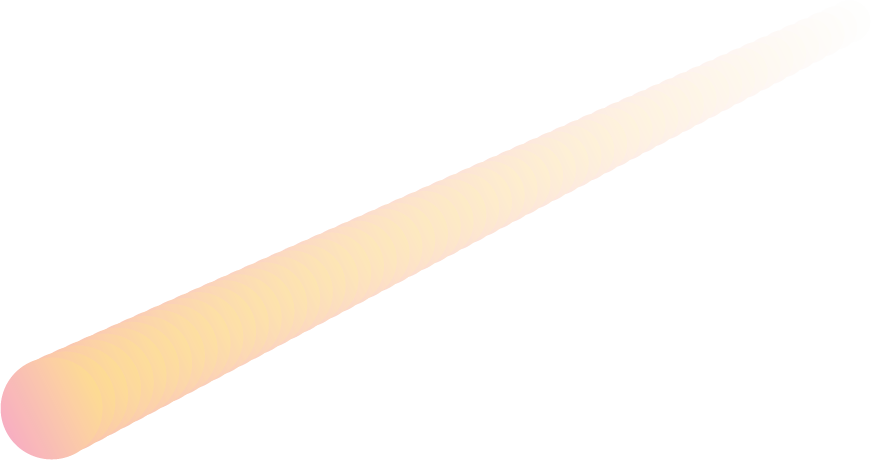 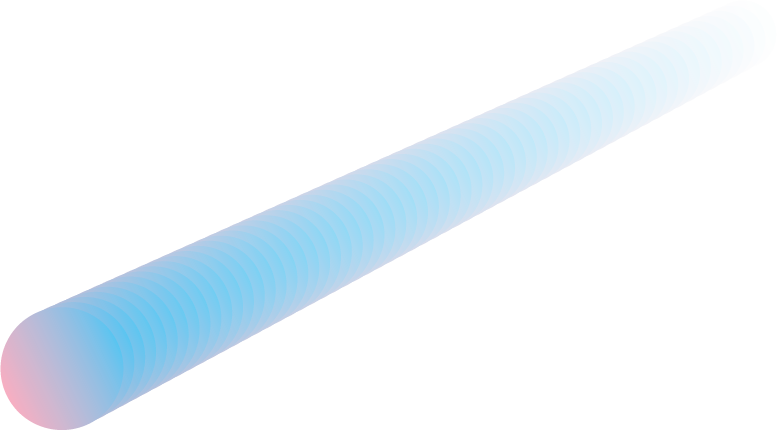 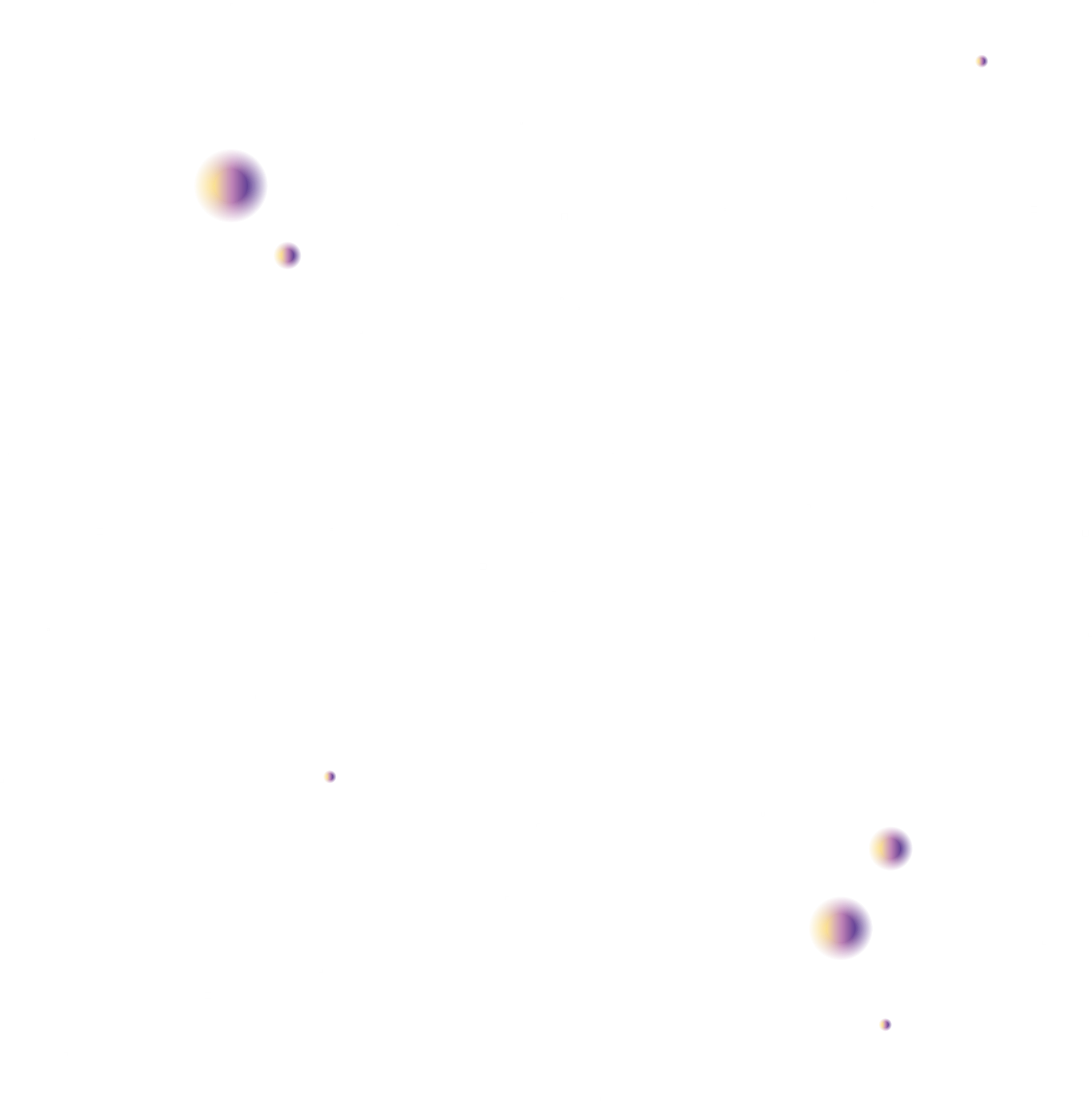 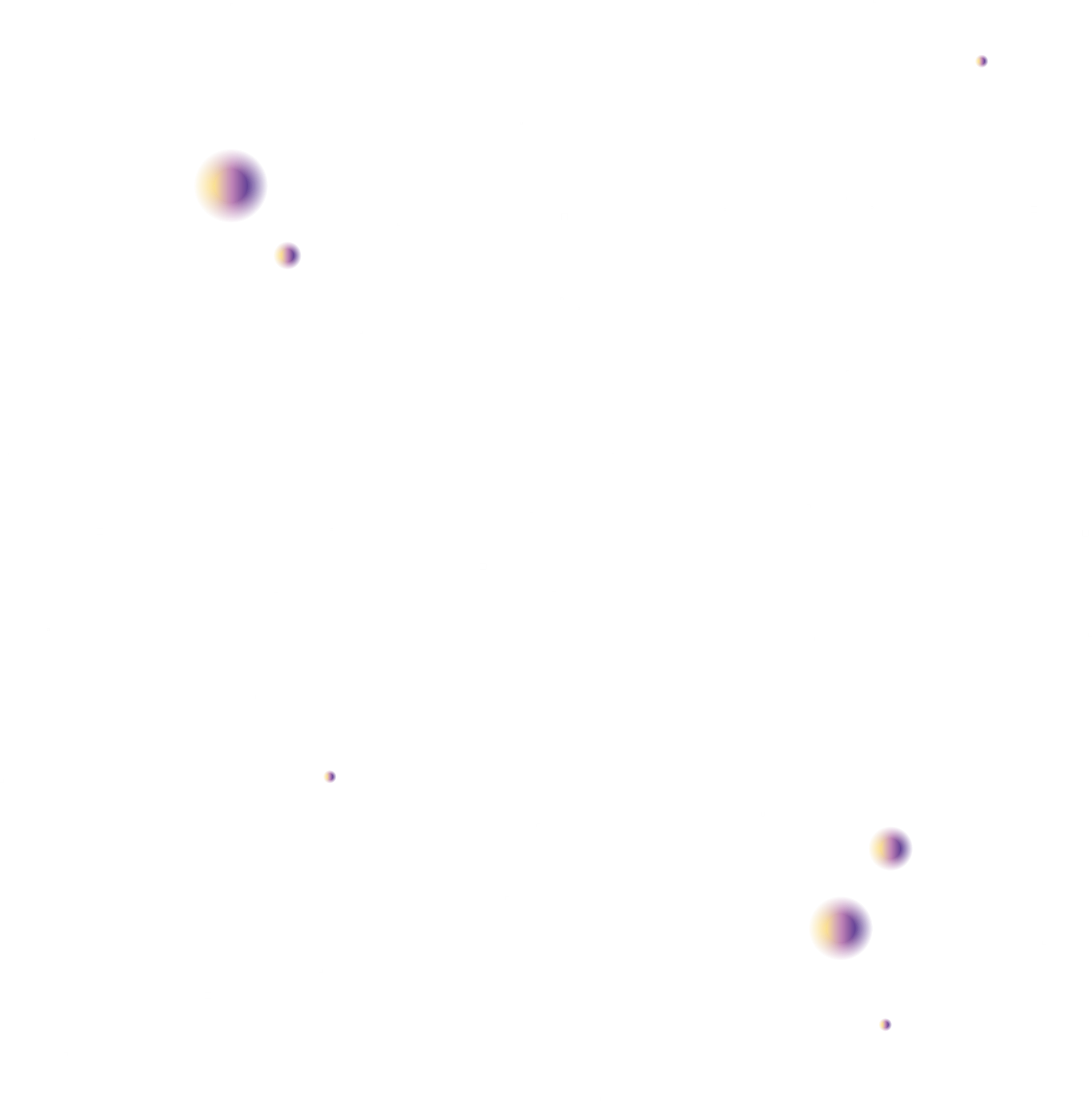 Wherever I go
Whatever I do
CUZ BABY
it’s always better with you
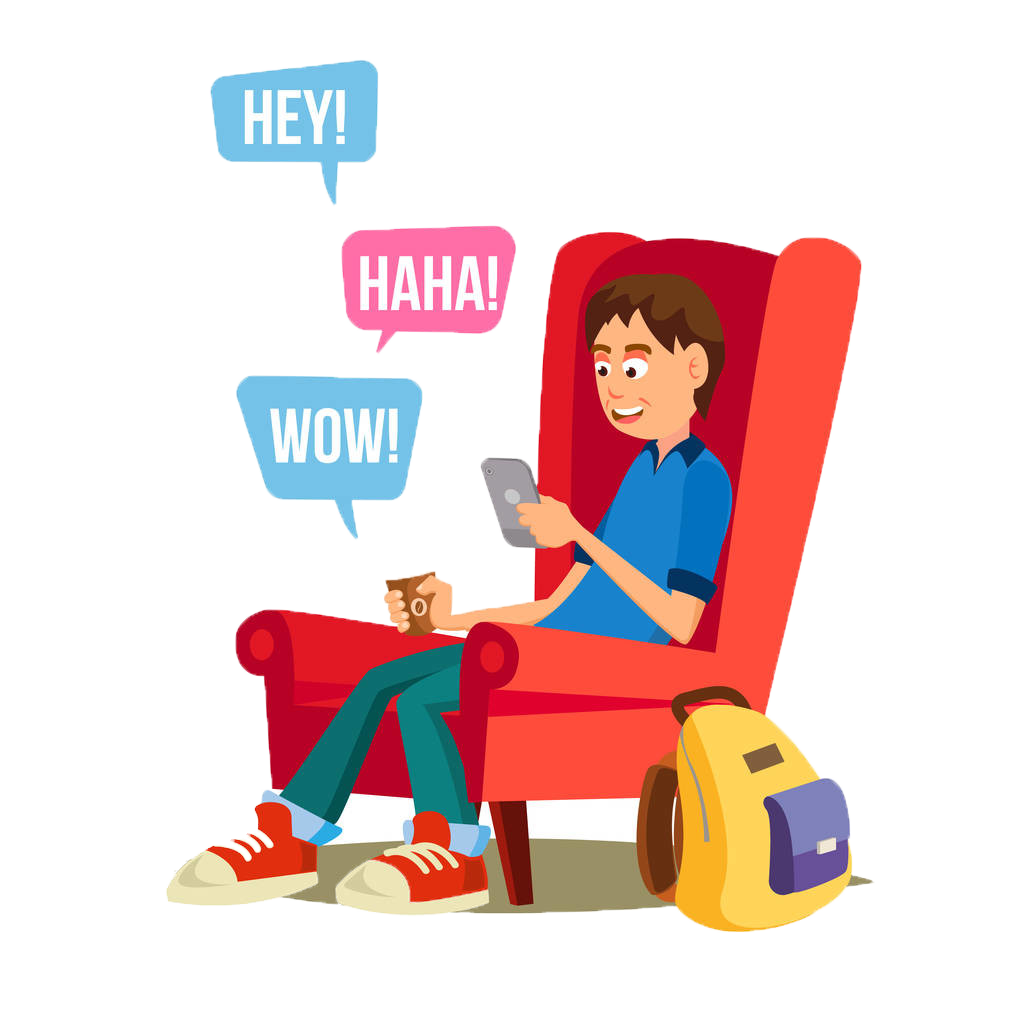 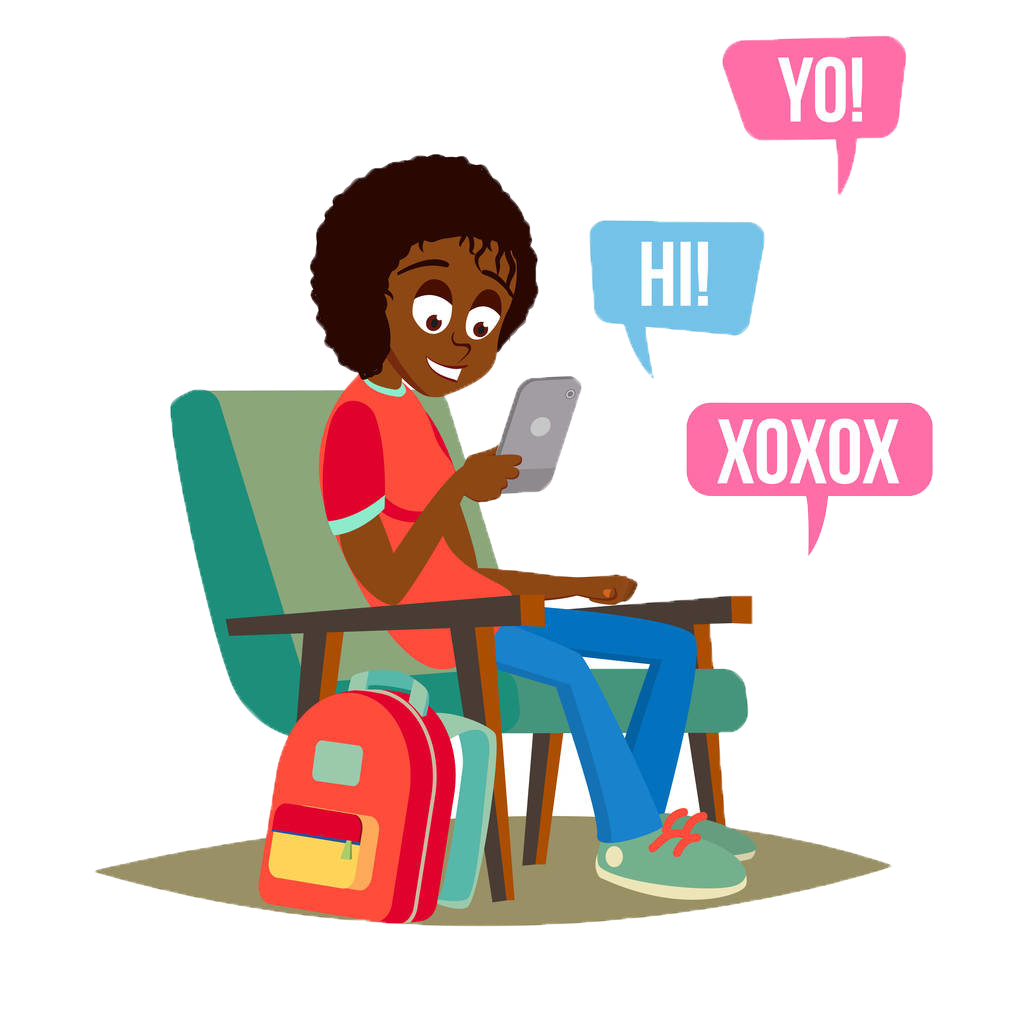 Stay
By
My
Side
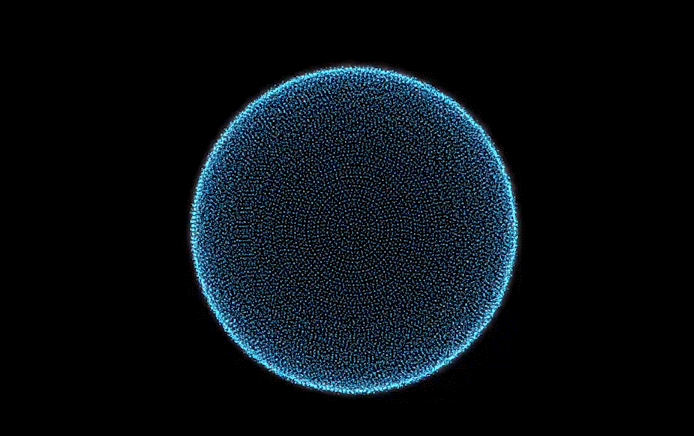 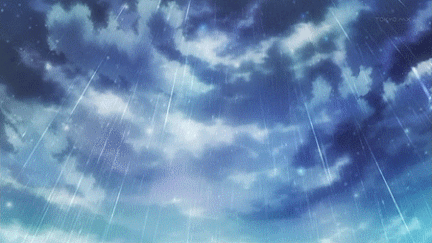 In the middle of the pouring rain…
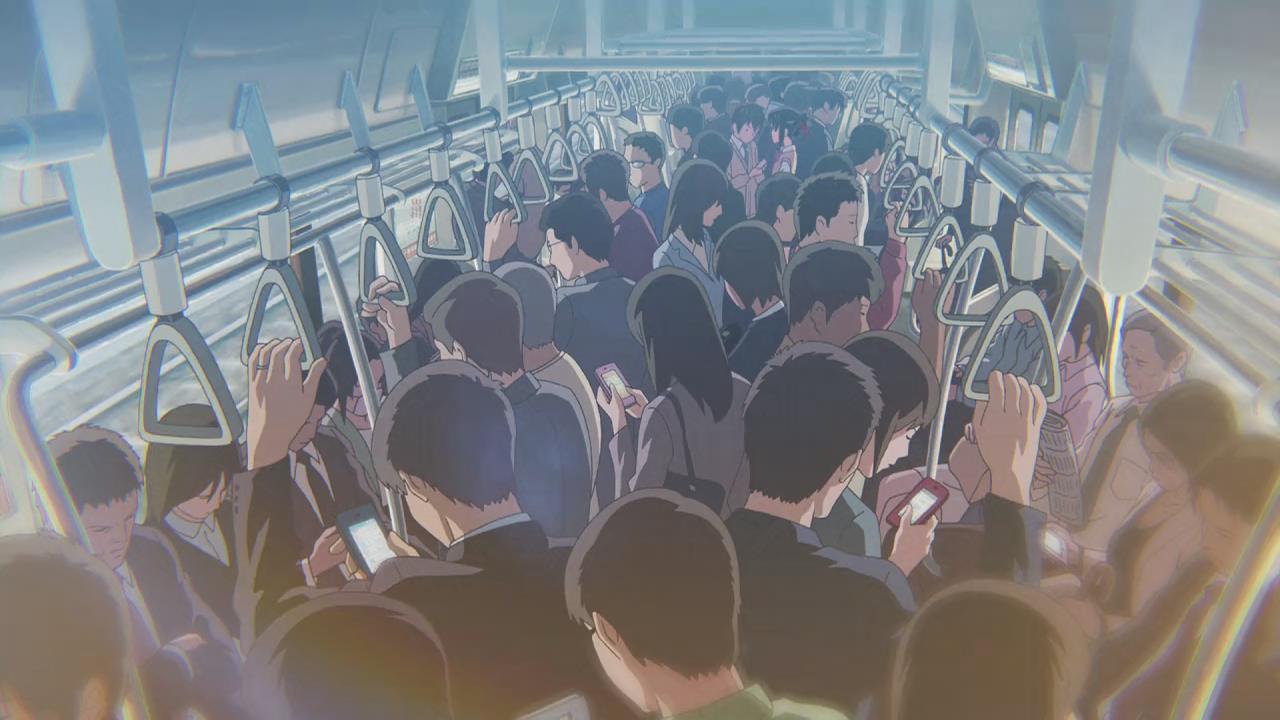 On a crowded subway train…
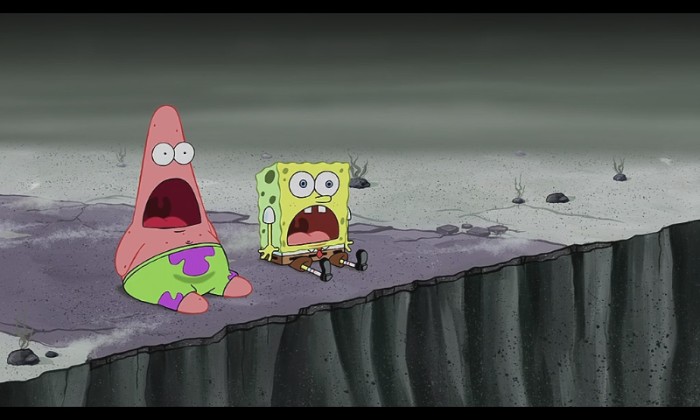 When I
to go insane…
just about
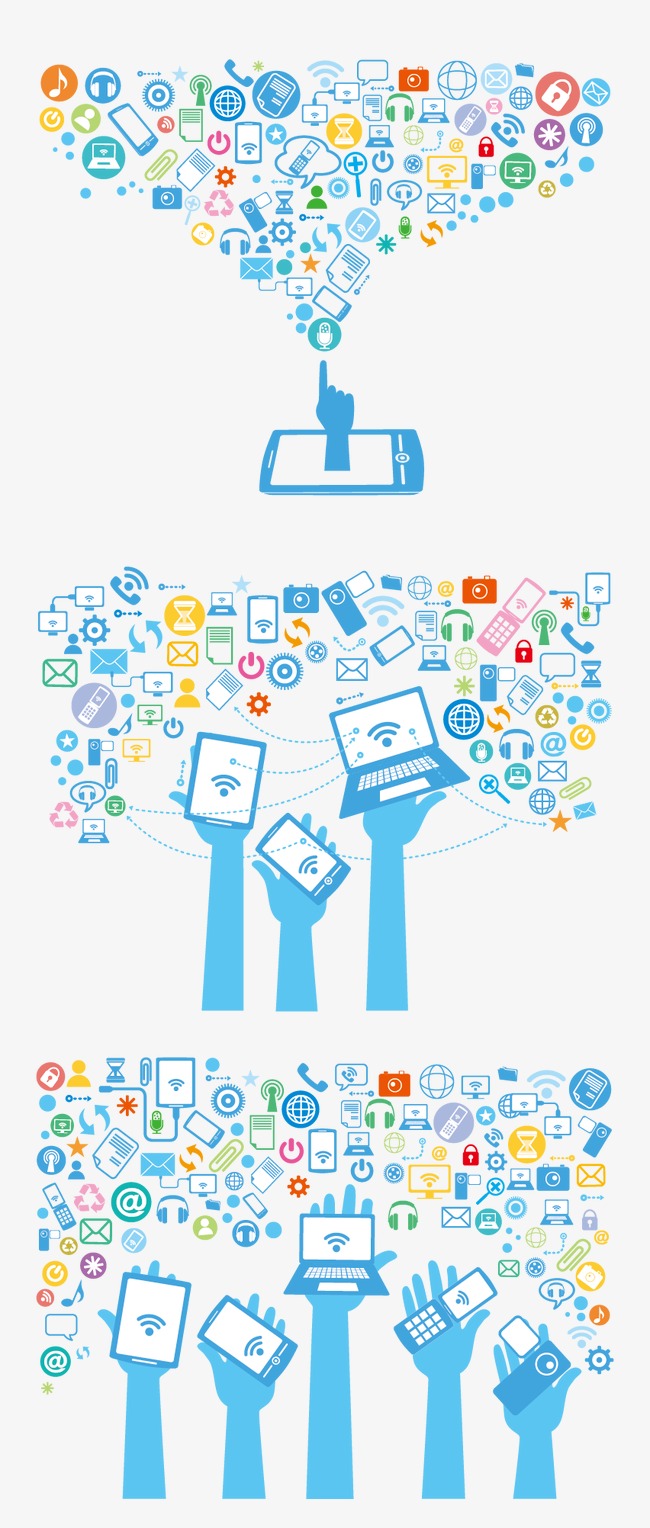 You
Make it
Go away…
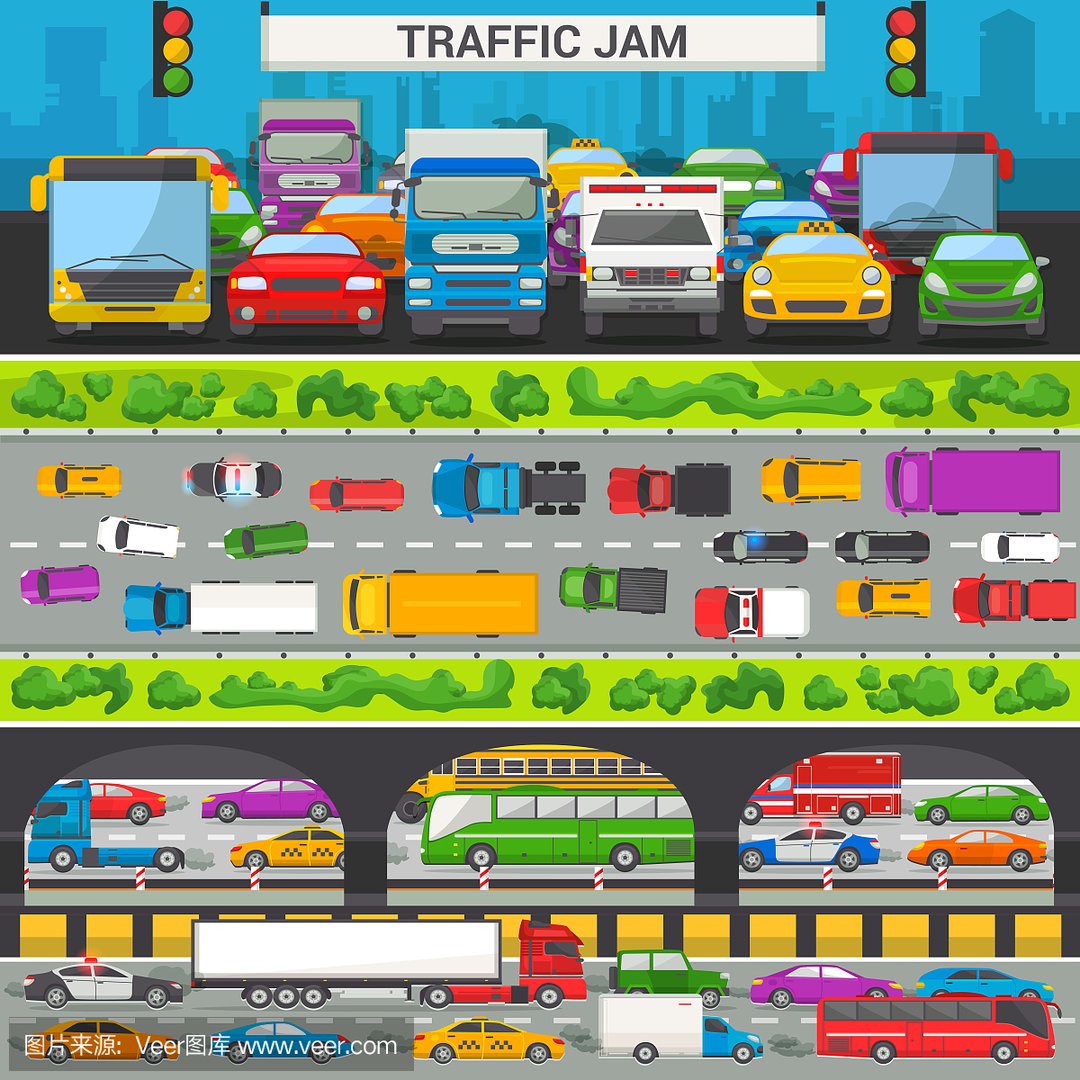 Monday morning
In a traffic jam…
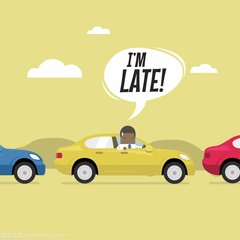 And I am going to
be late again!!!
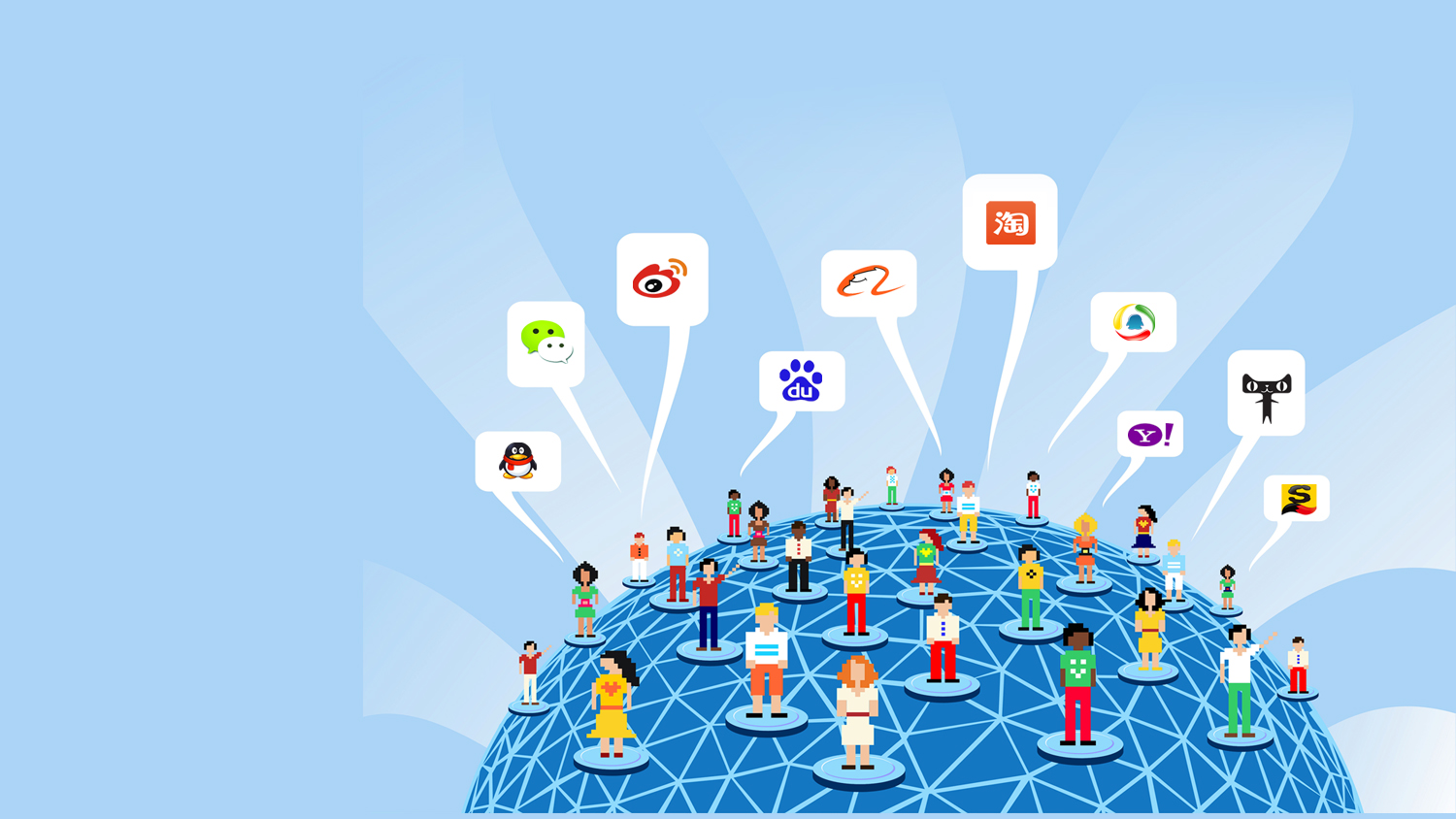 The world is  getting underneath my skin…
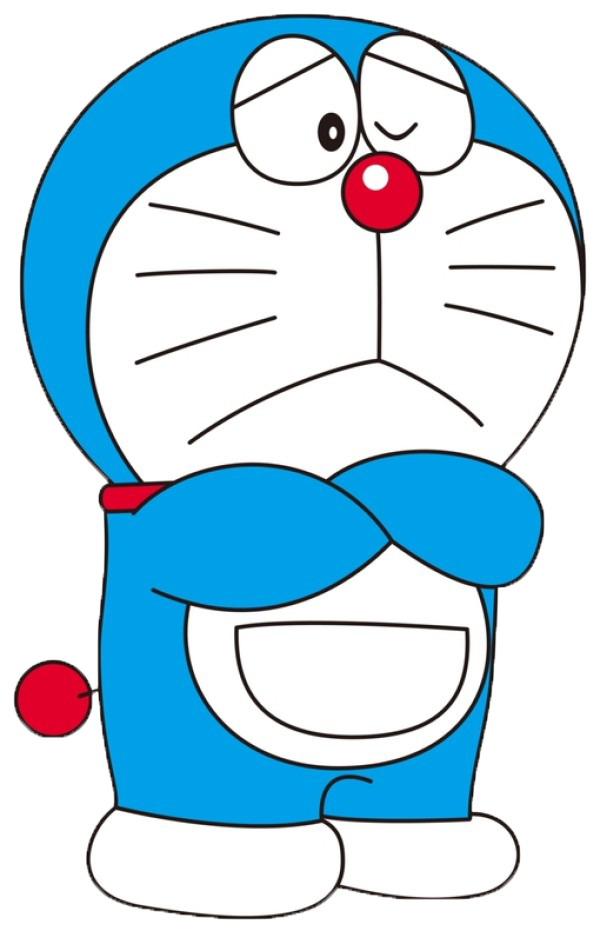 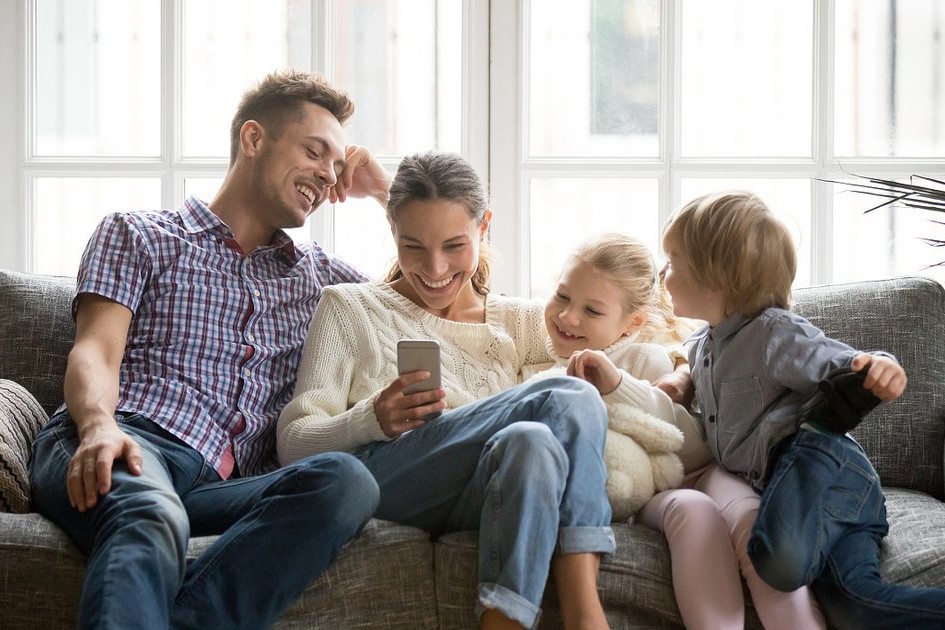 I see your smiling…
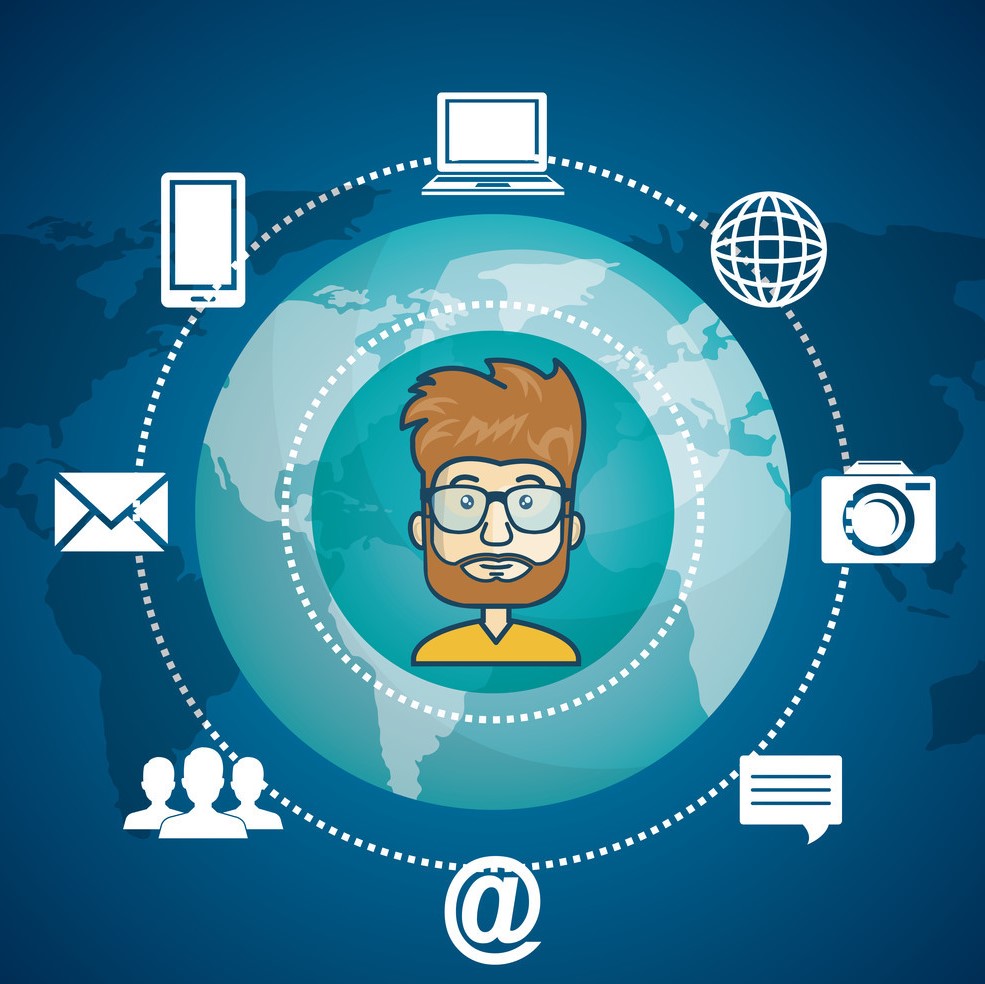 And , know that…
It’s going to be Ok!
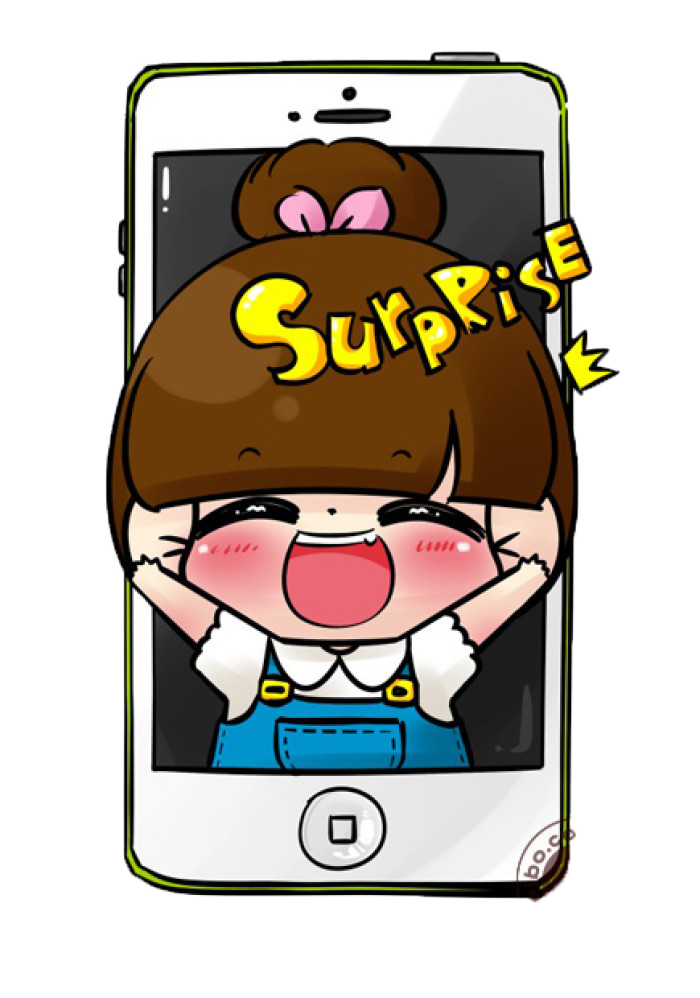 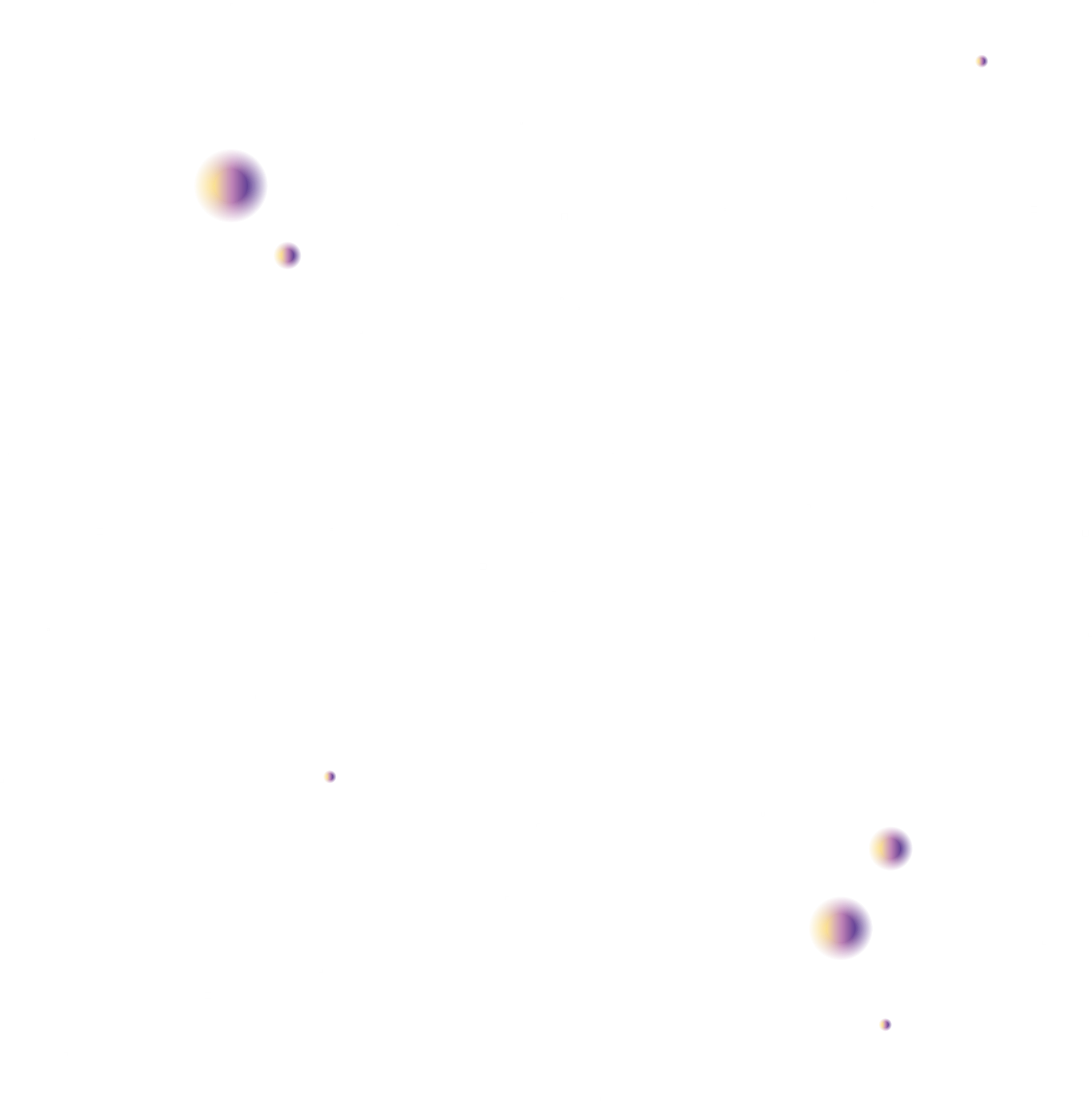 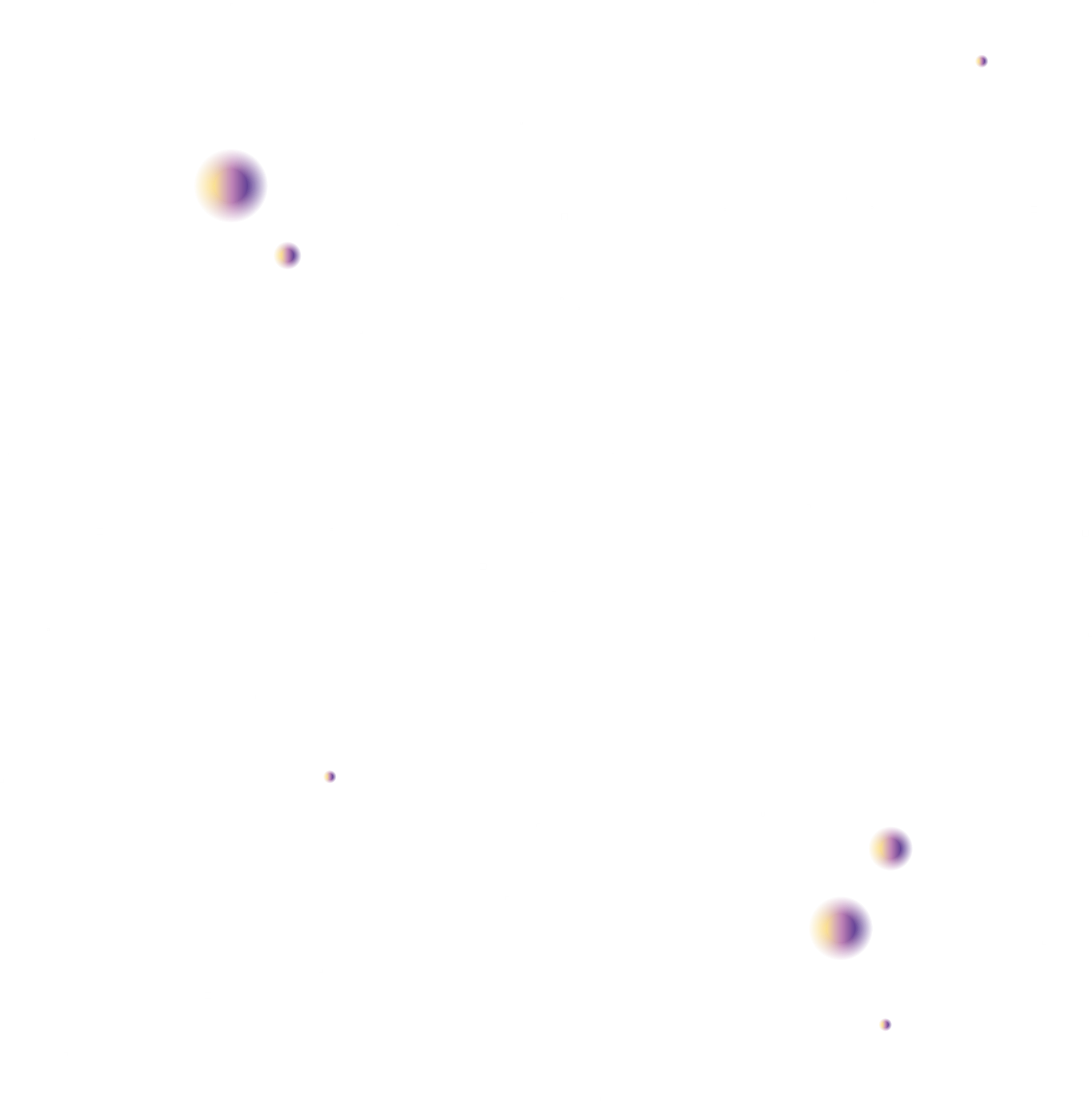 Wherever I go
Whatever I do
CUZ BABY
it’s always better with you
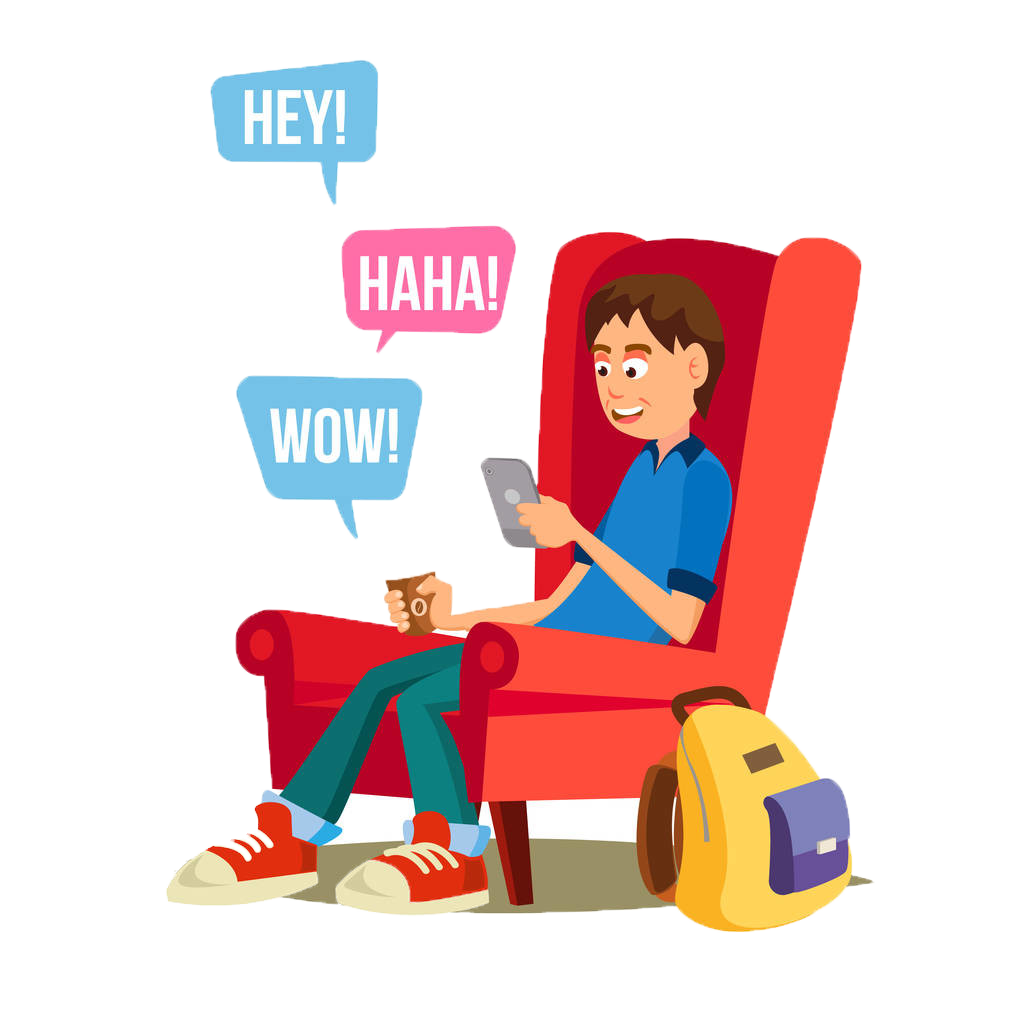 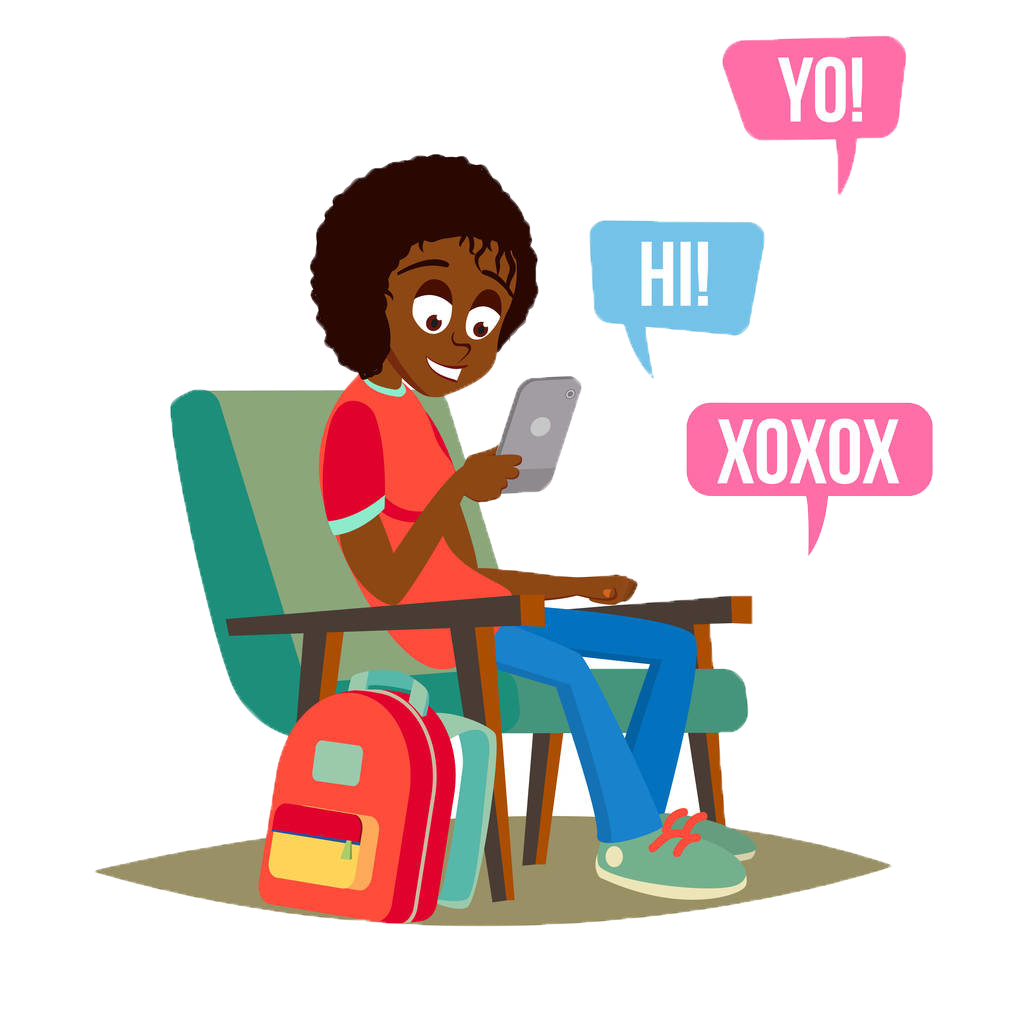 Stay
By
My
Side
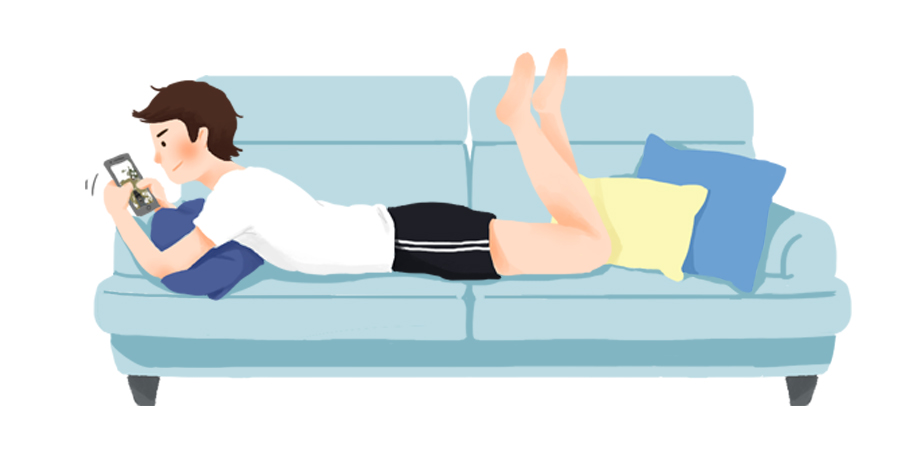 Girl, 
when I am alone…
You’re where I belong
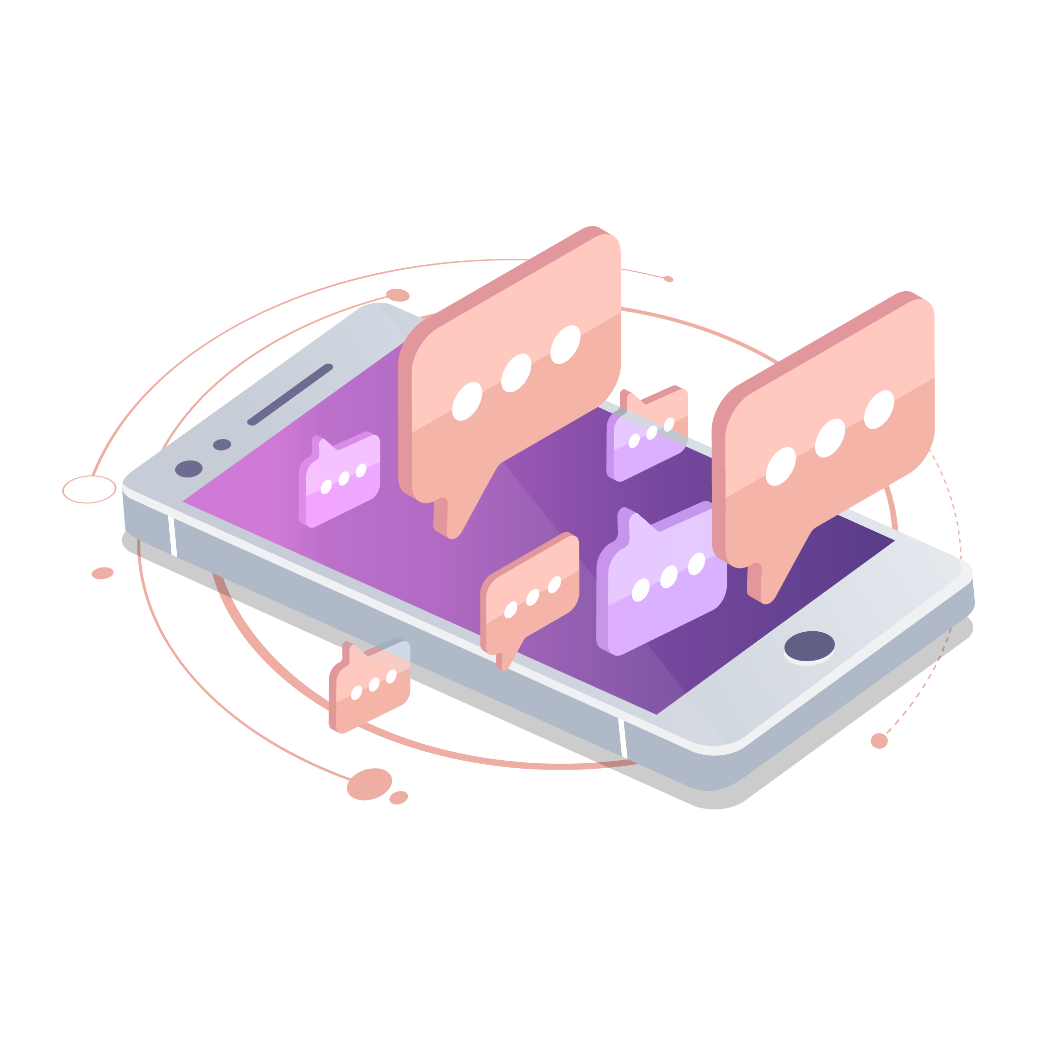 Cause Baby, it’s always better with you…
Ooooh…Ooooh…
Baby, it’s always better with you…
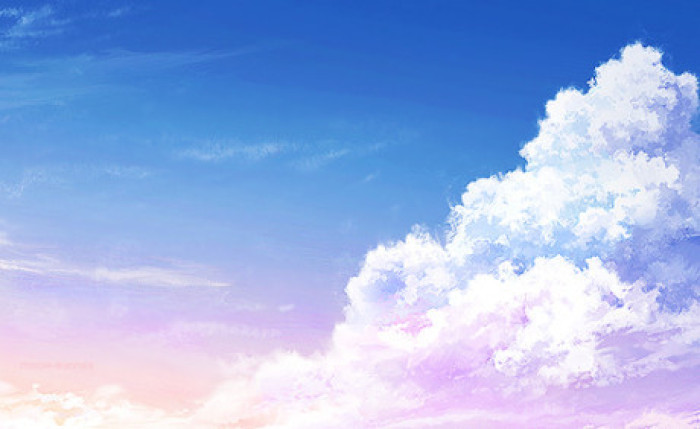 ……
You make a bad day better than good…
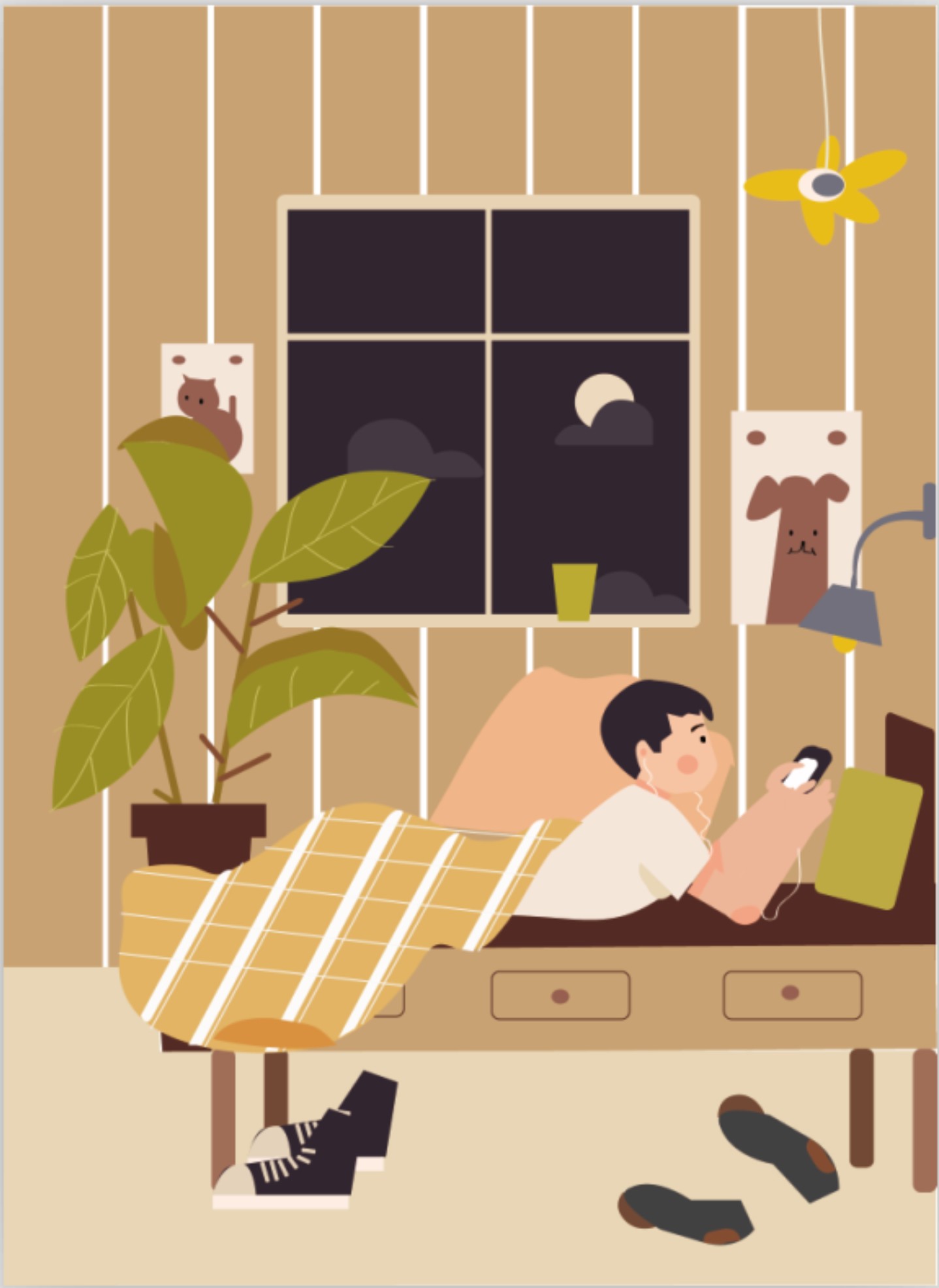 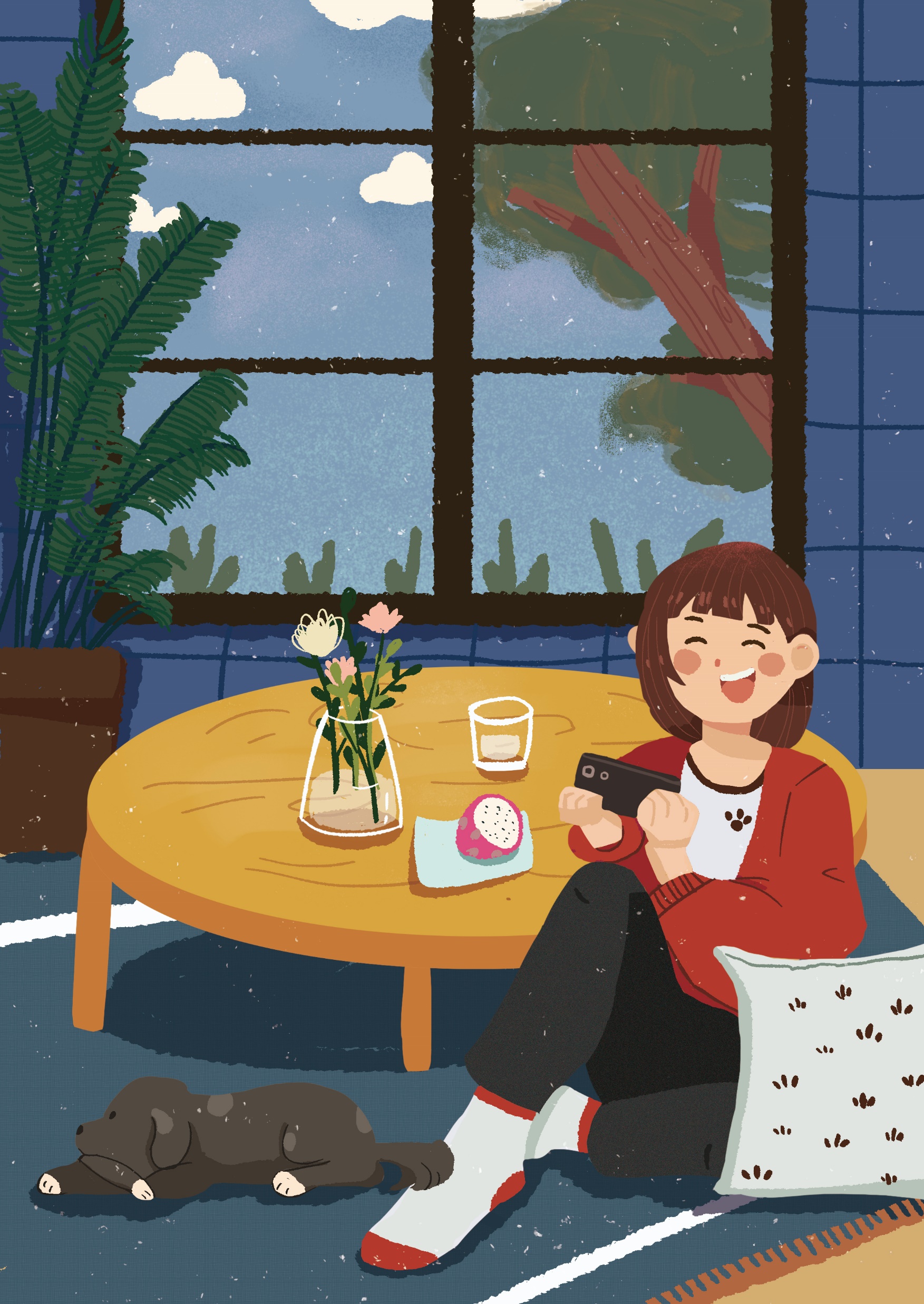 You understand when I’m misunderstood…
You make me feel better than
 I should…
Like no one else ever do…
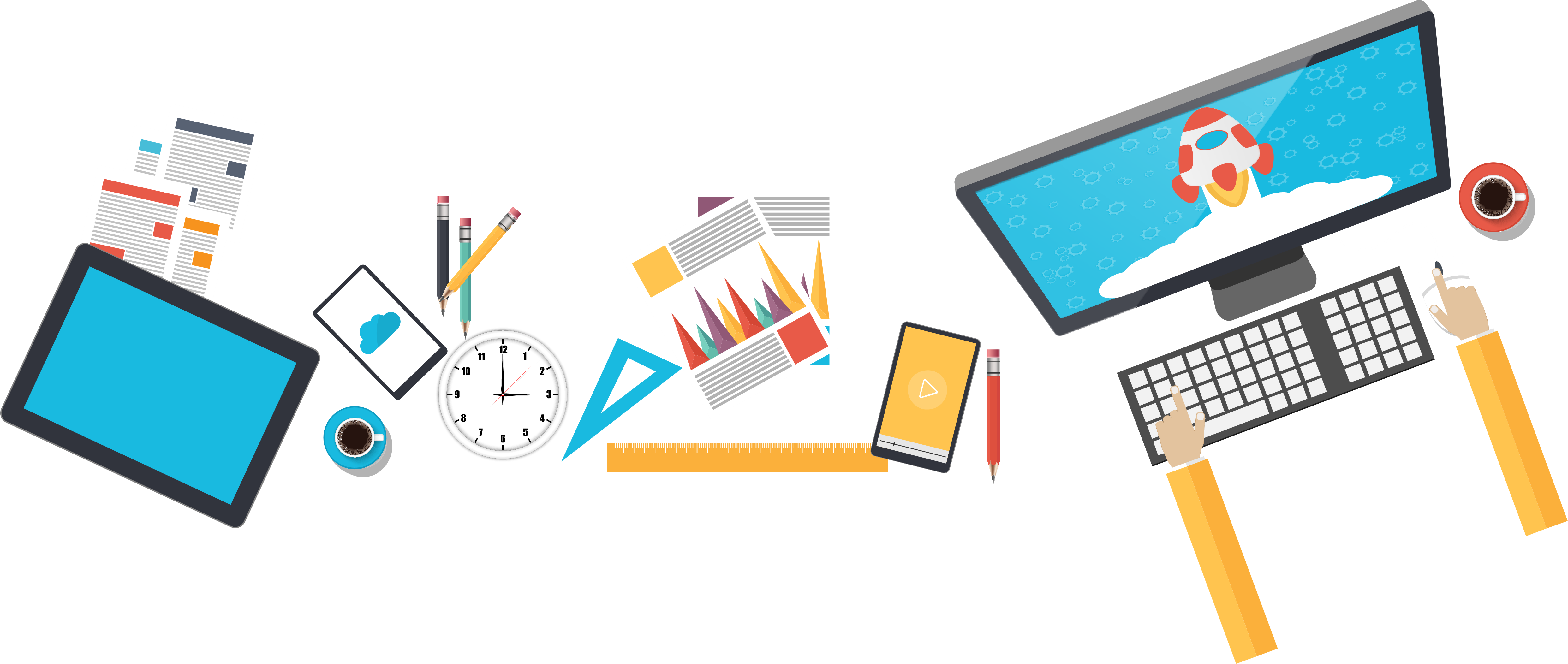 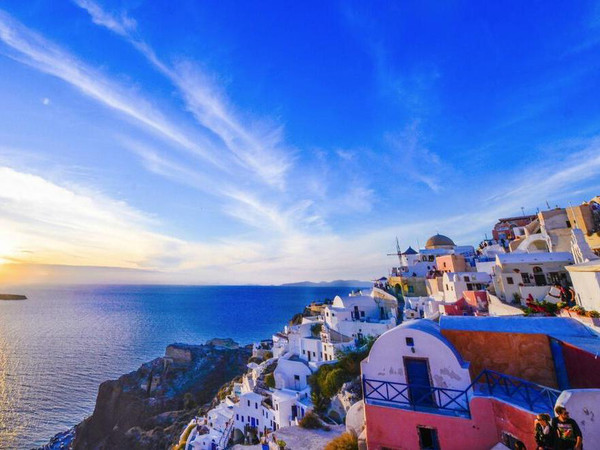 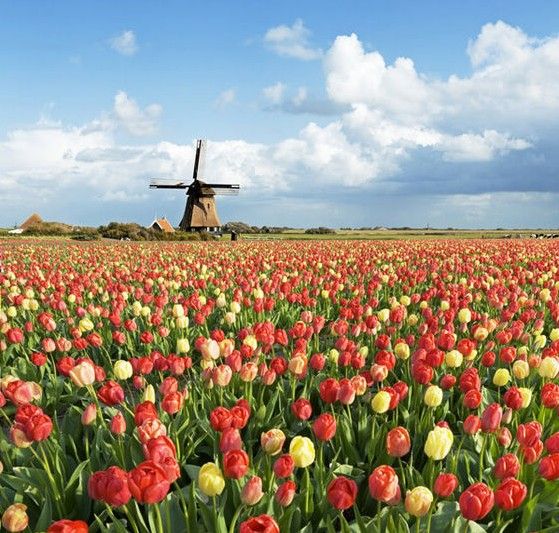 And girl you show me things I never see…
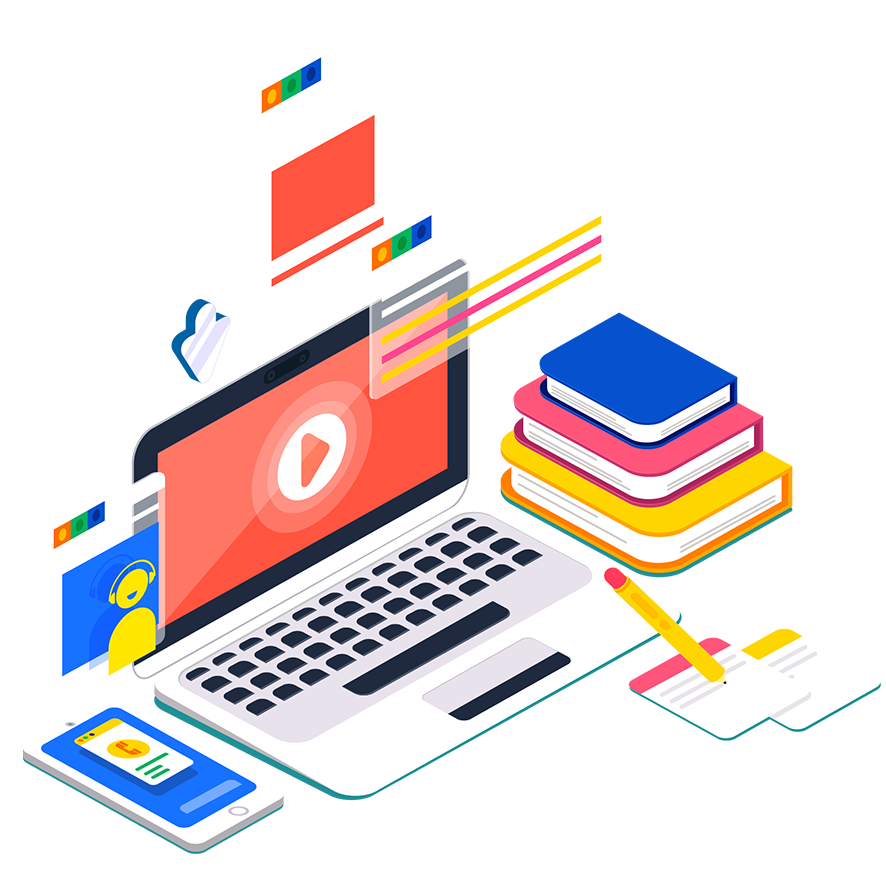 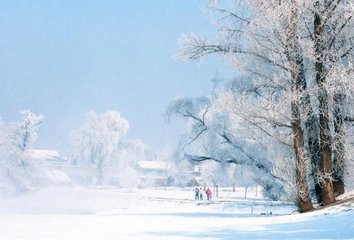 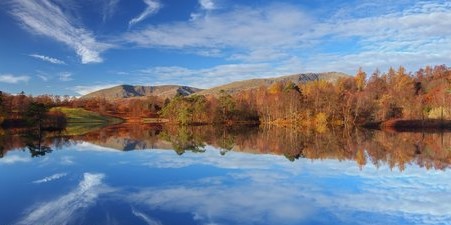 If you were never there to see them with me…
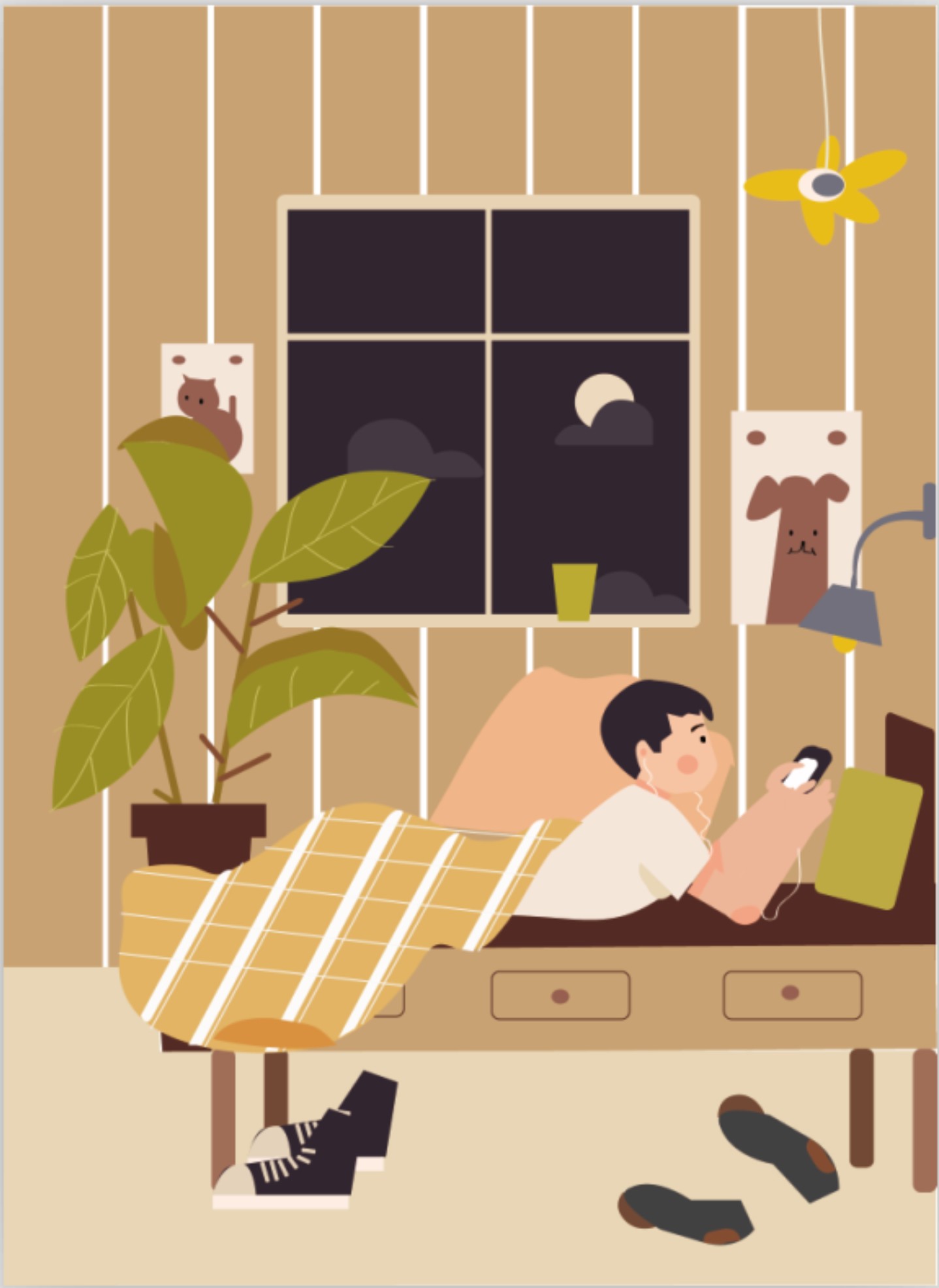 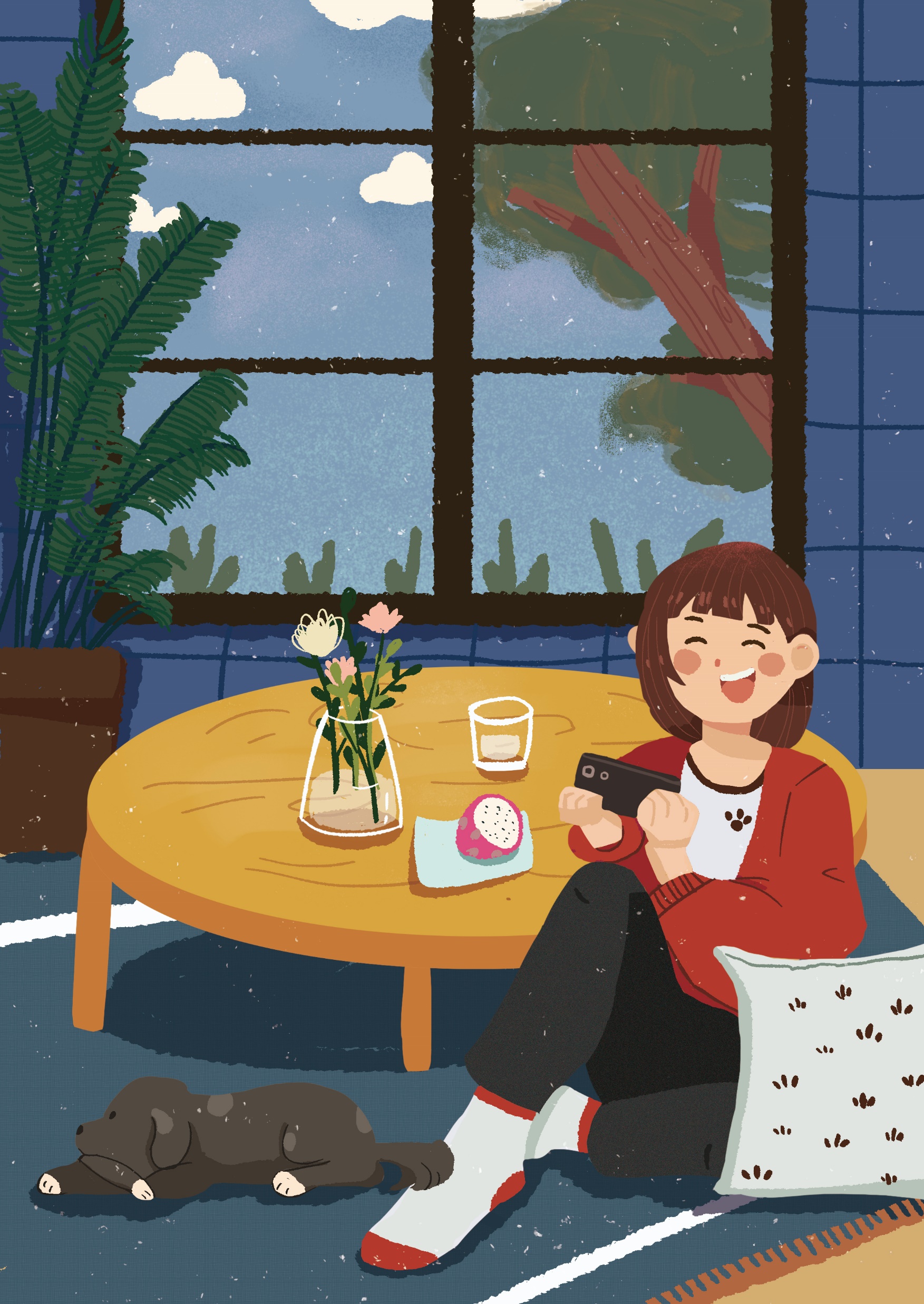 You are my sanity
And 
everything will be okay…
And when I get a  little too crazy...
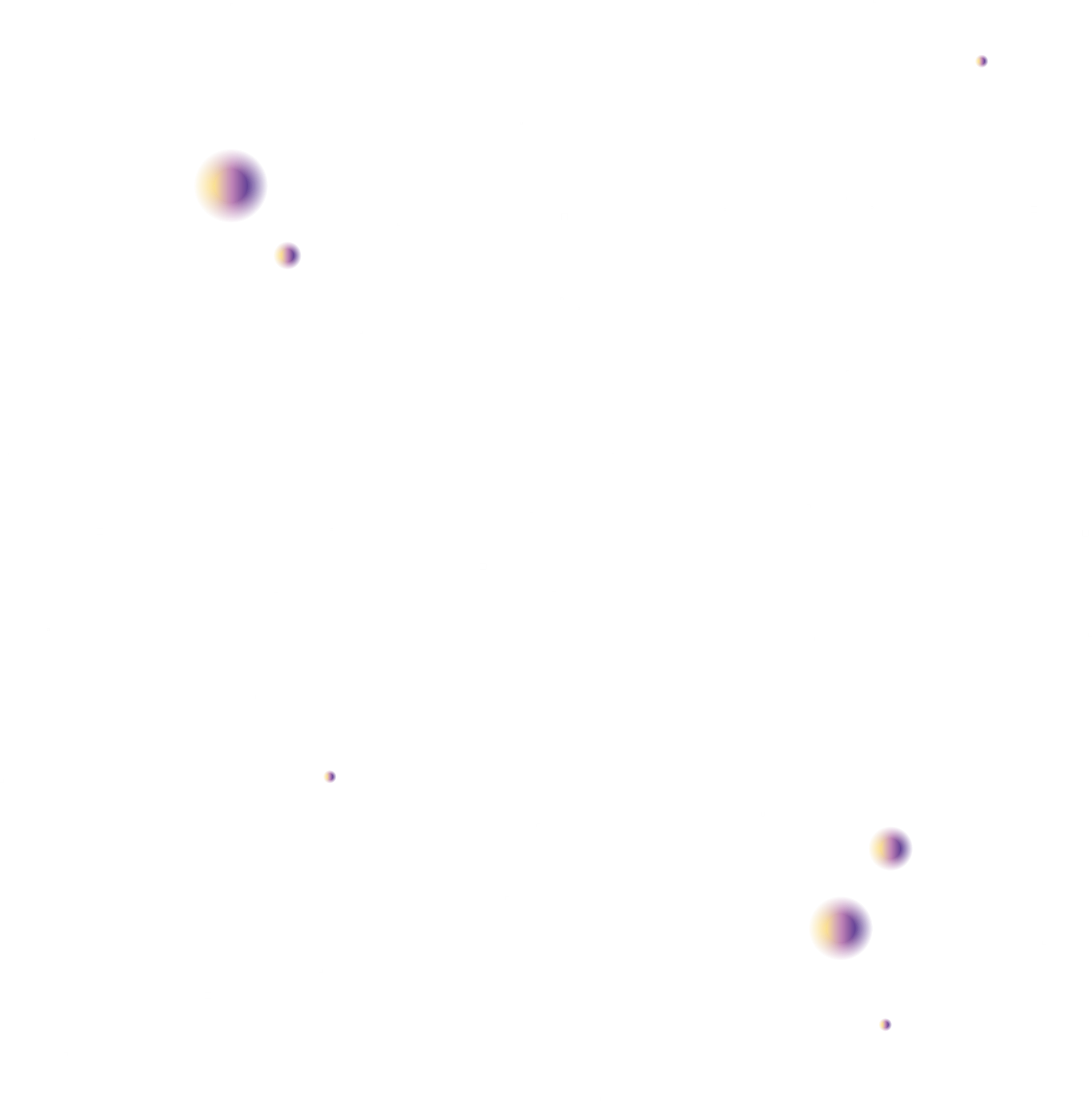 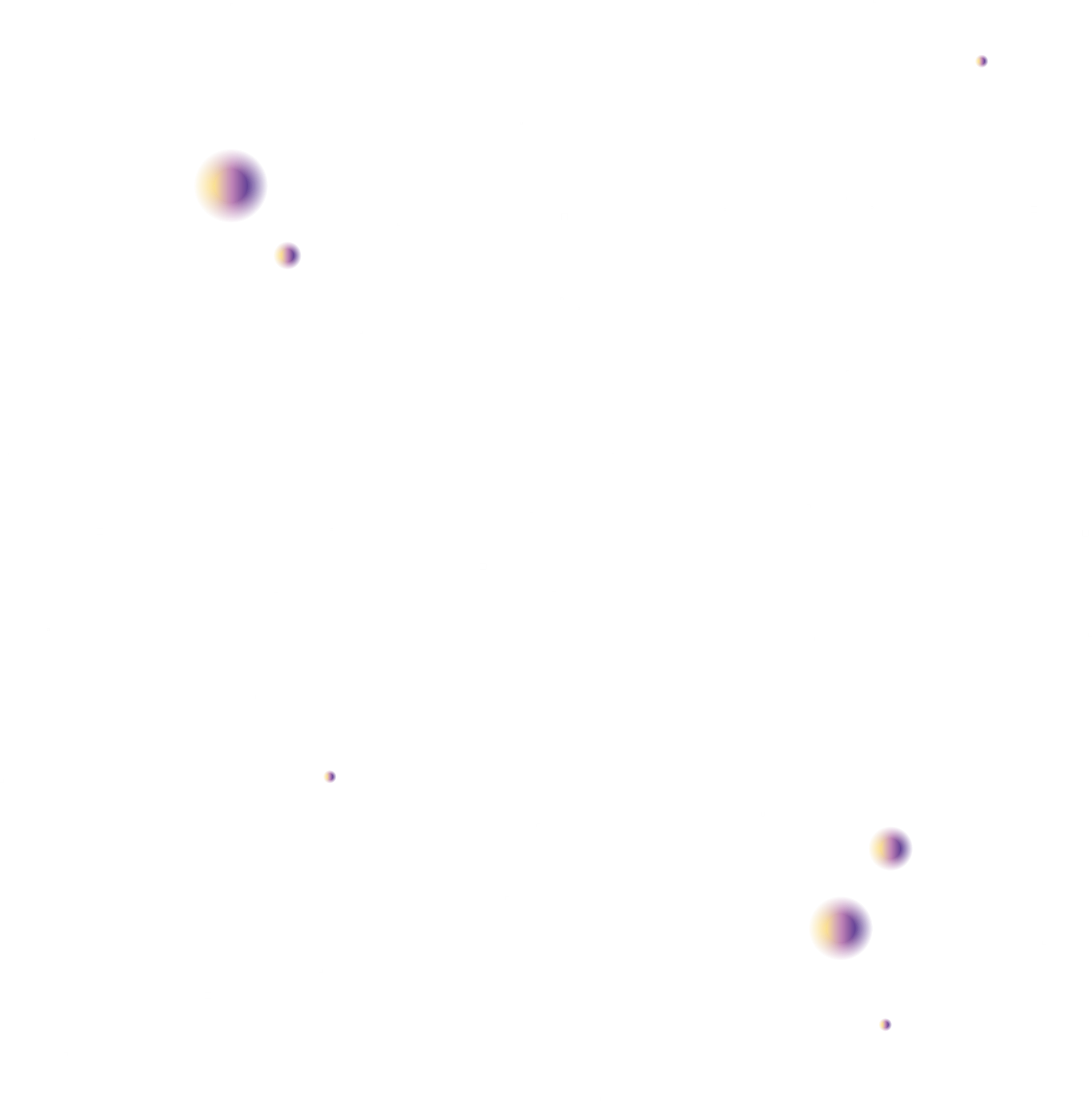 Wherever I go
Whatever I do
CUZ BABY
it’s always better with you
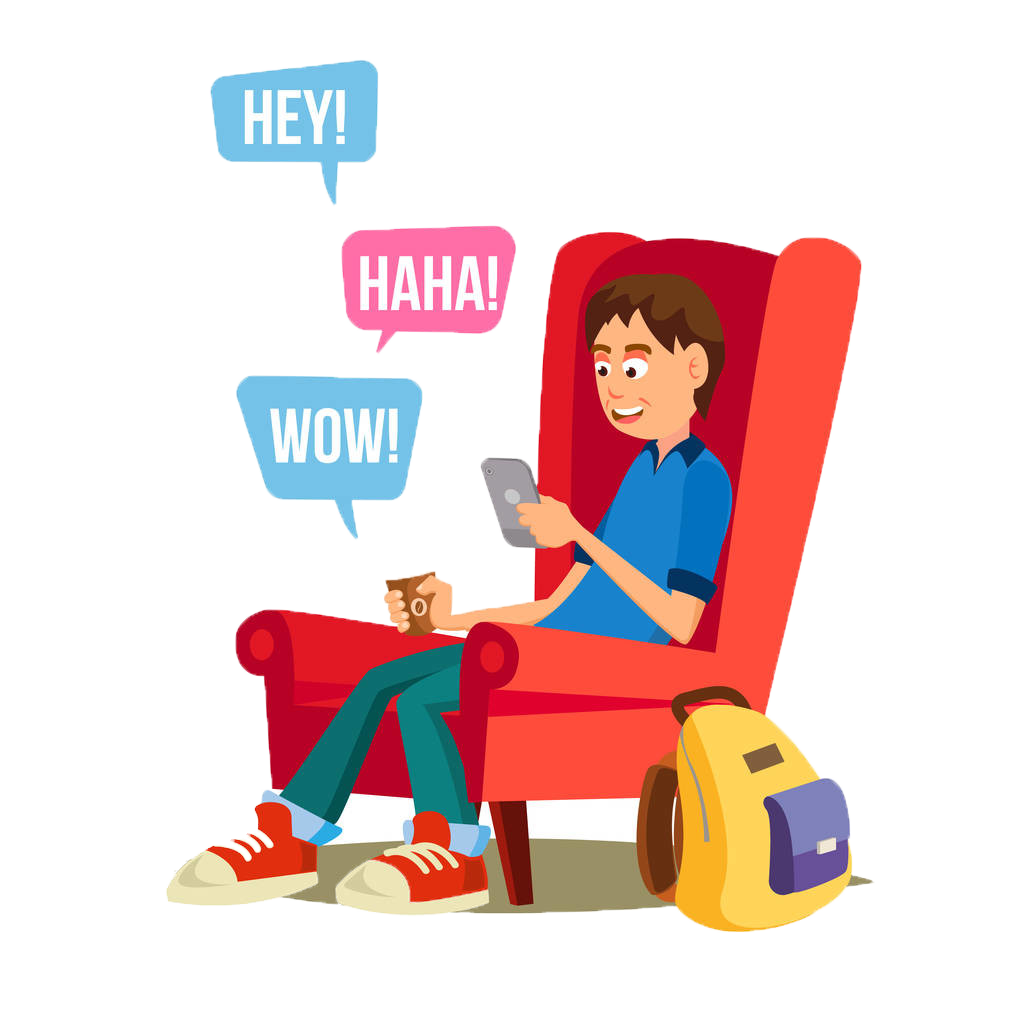 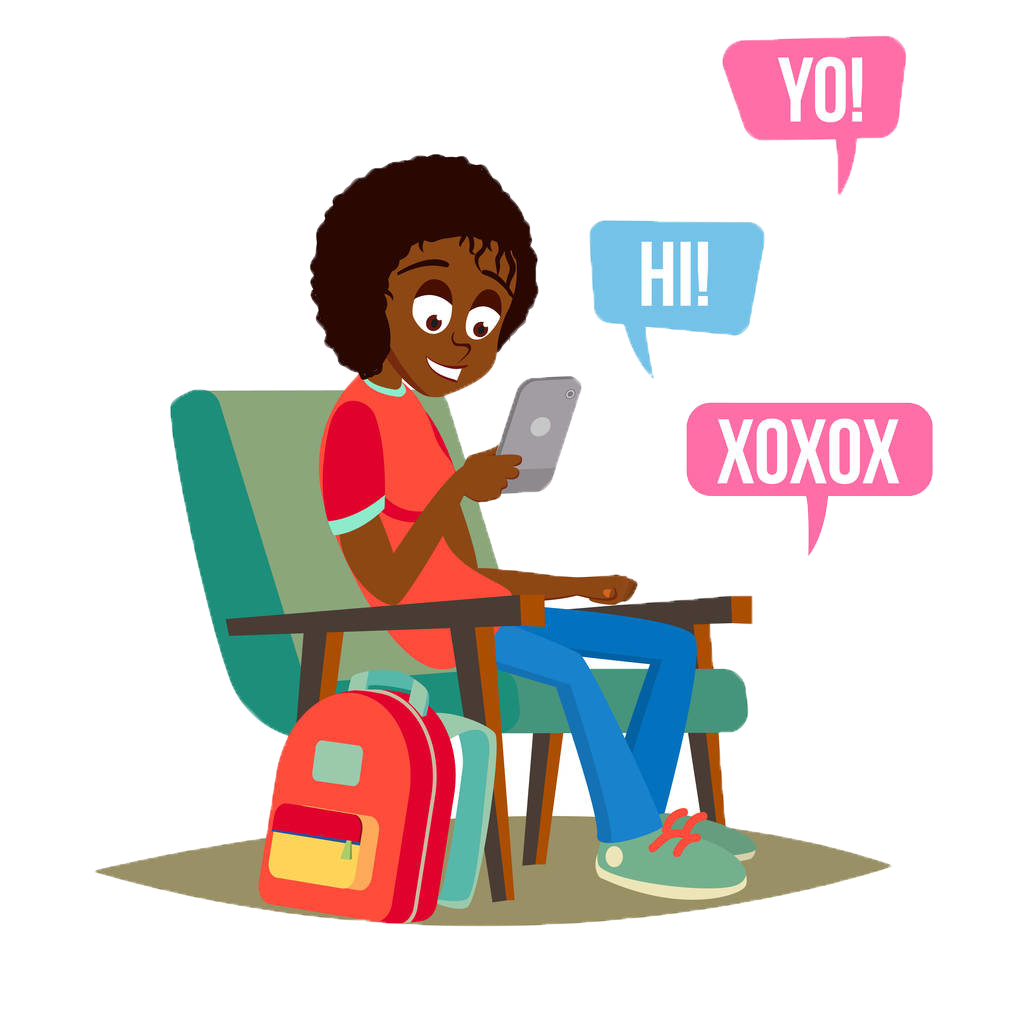 Stay
By
My
Side
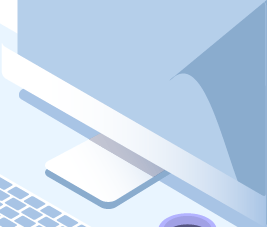 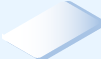 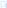 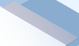 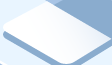 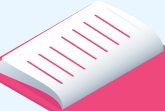 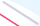 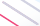 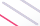 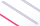 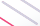 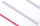 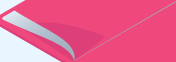 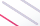 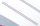 Girl, when I am alone
You’re where I belong
Cause Baby, it’s always better with you…
Oh…
Oh…
Oh…
Oh…
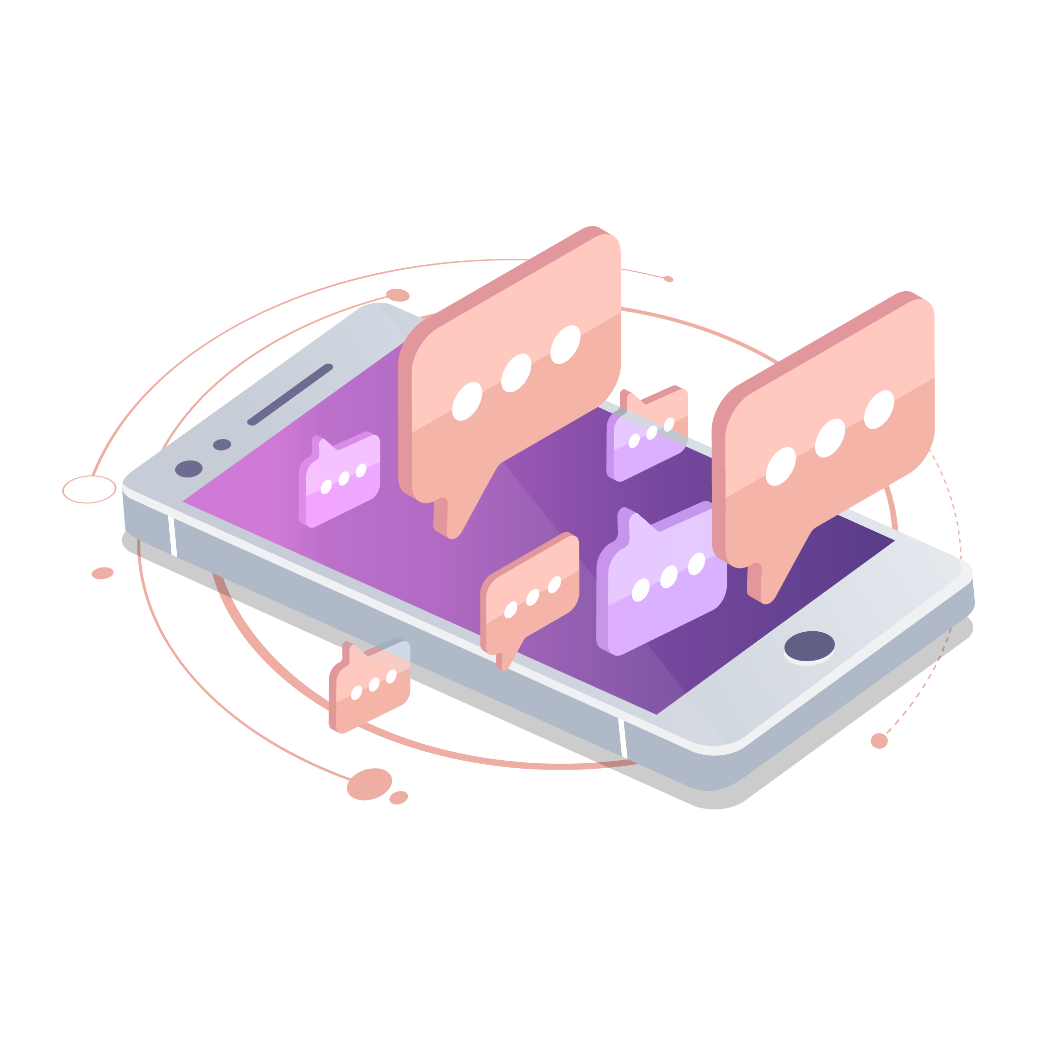 Baby, it’s always better with you…
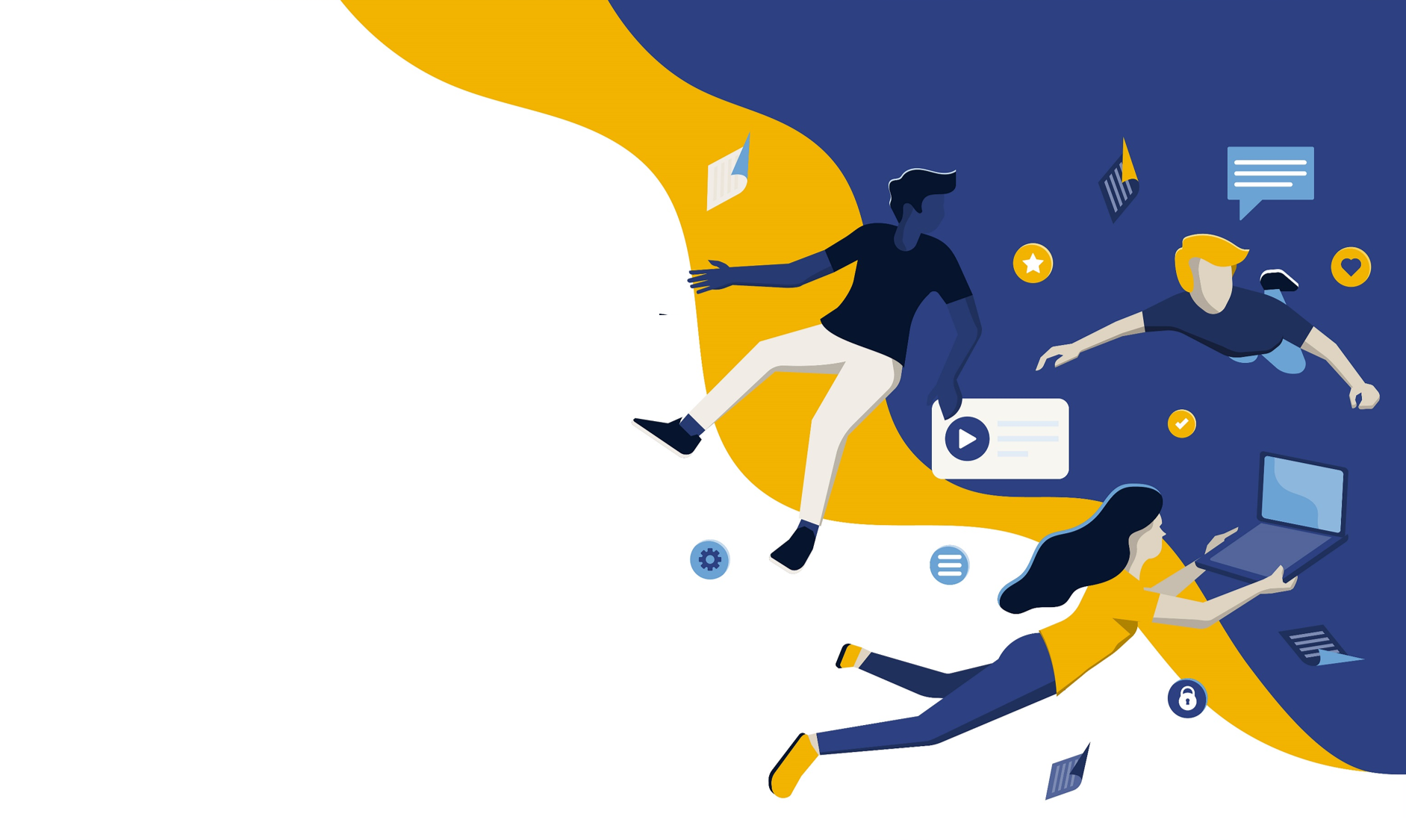 Girl, 
It doesn’t matter  where we go…
1
Jan         Feb         Mar         Apr
2
May        Jun          Jul
3
Aug         Sep         Oct         Nov
Cuz you always make it feel like it’s home!!!
When I’m with you……
Ooooh…Ooooh…Ooooh…
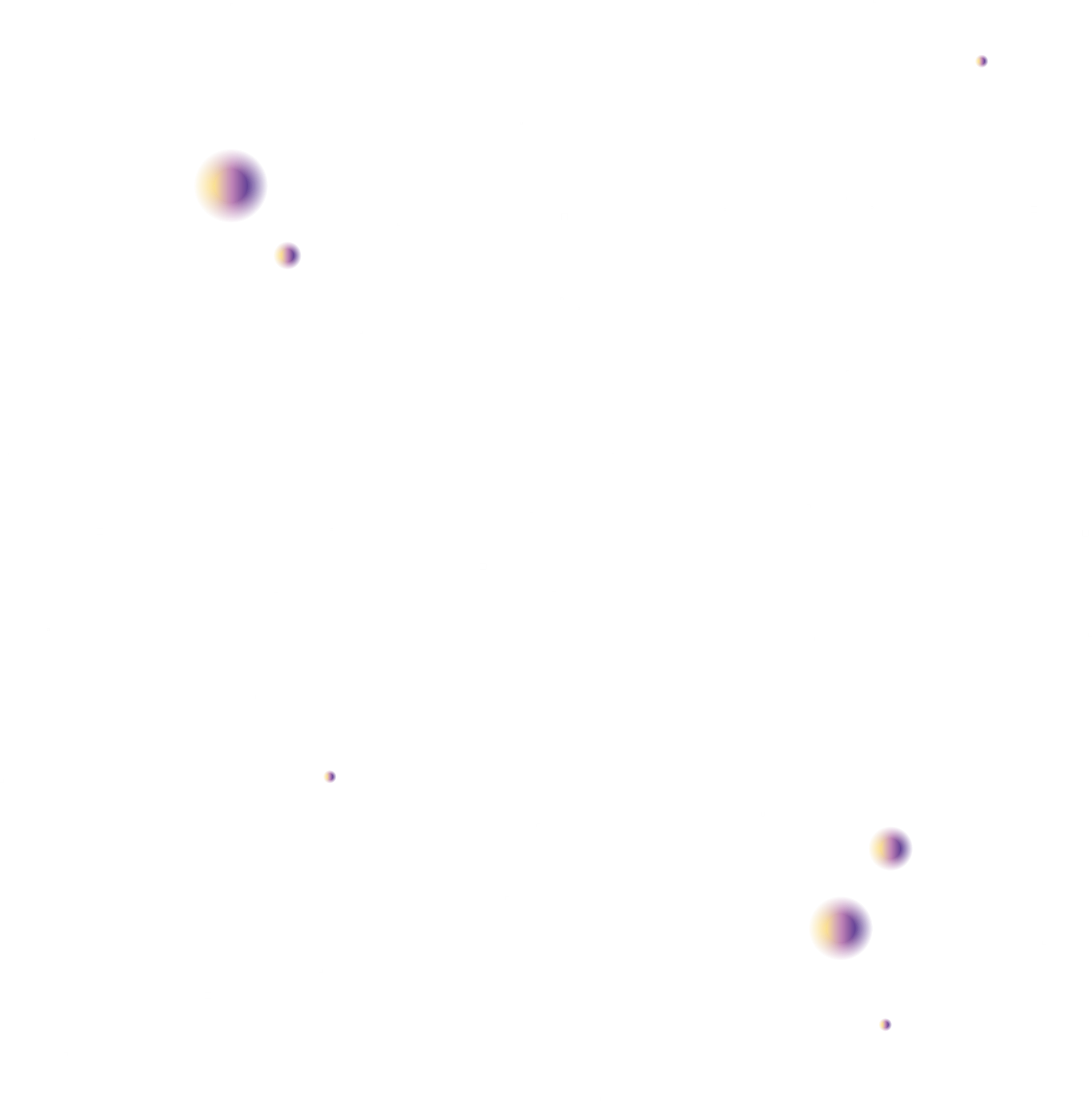 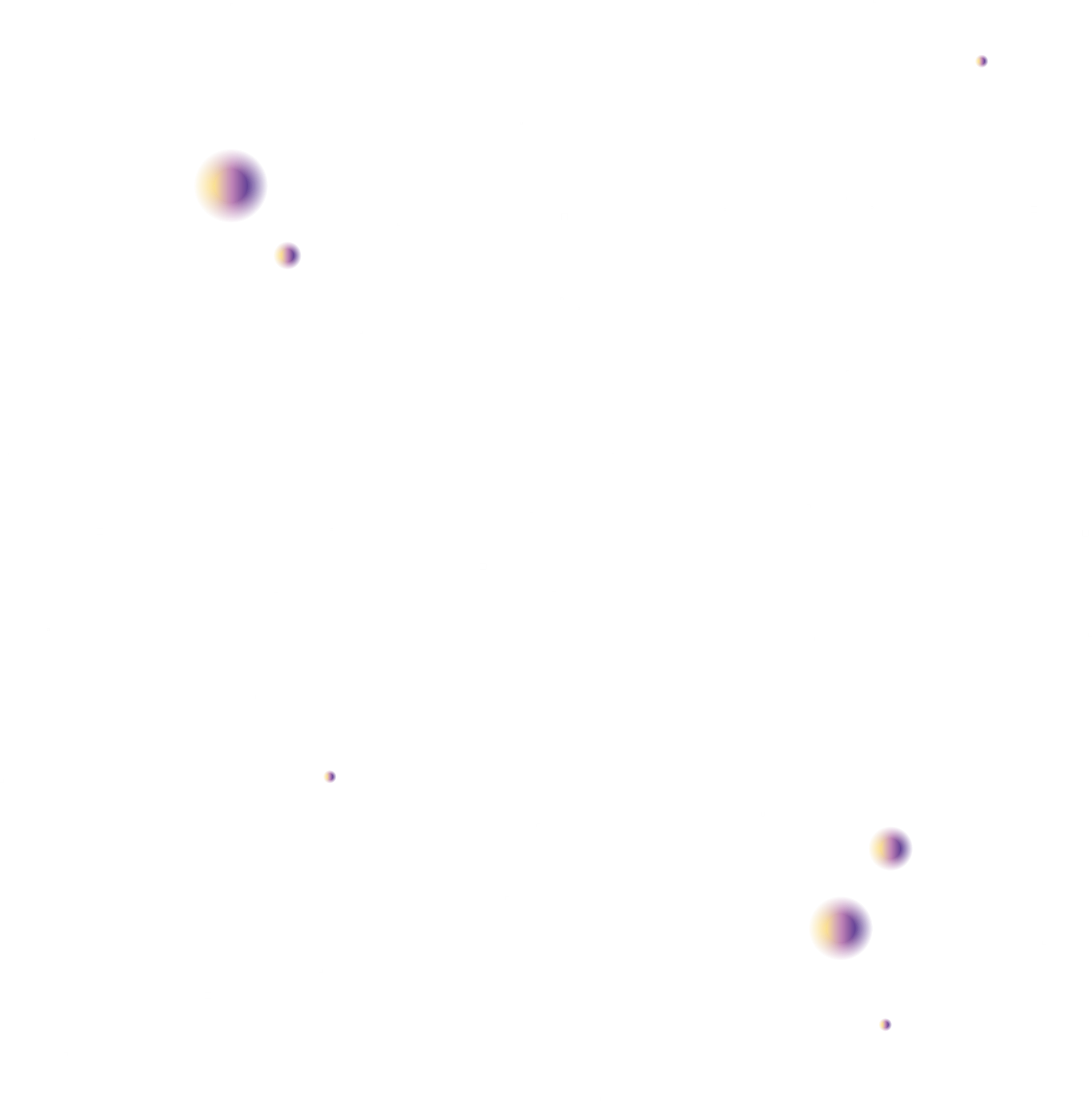 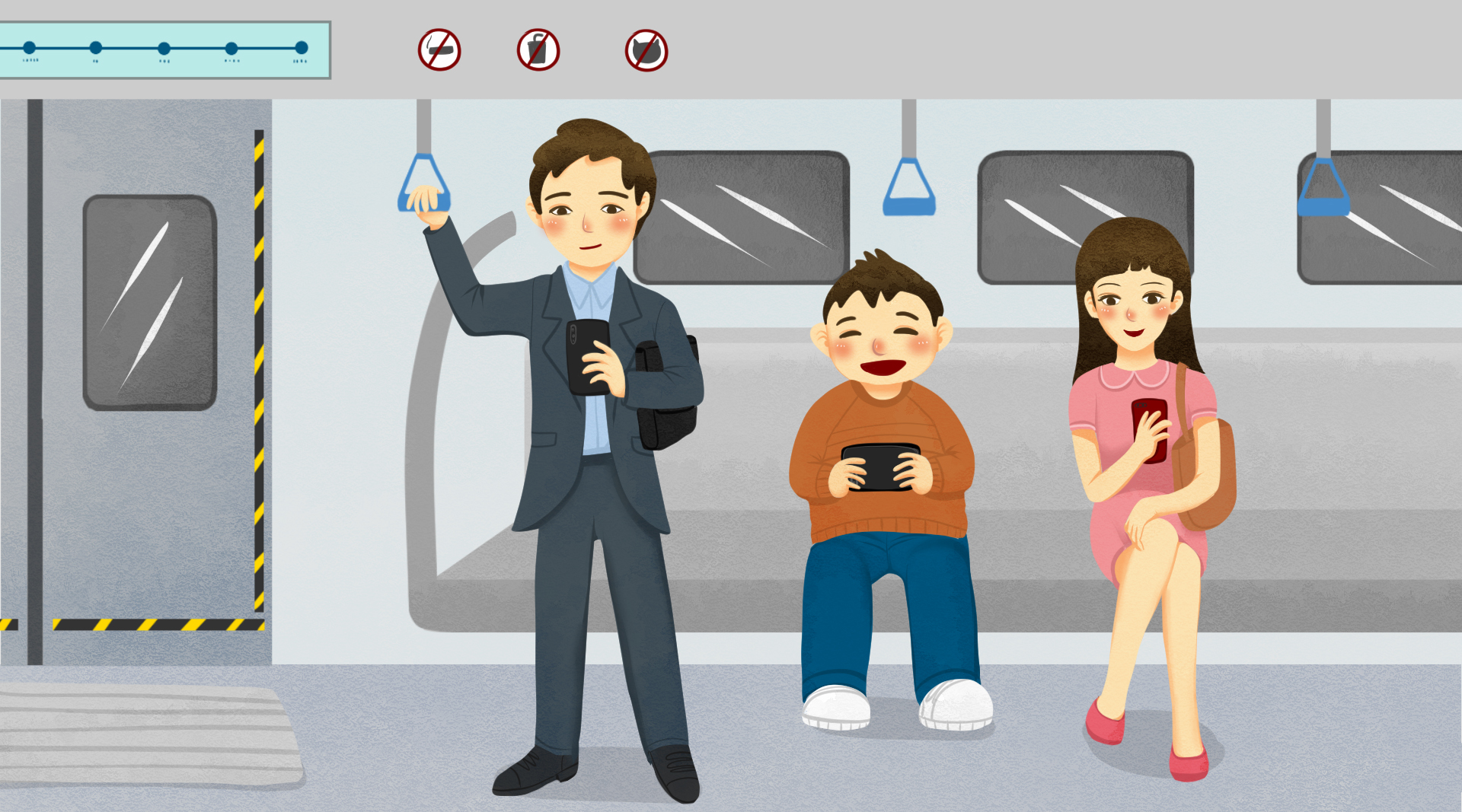 Wherever I go…
Wherever I do…
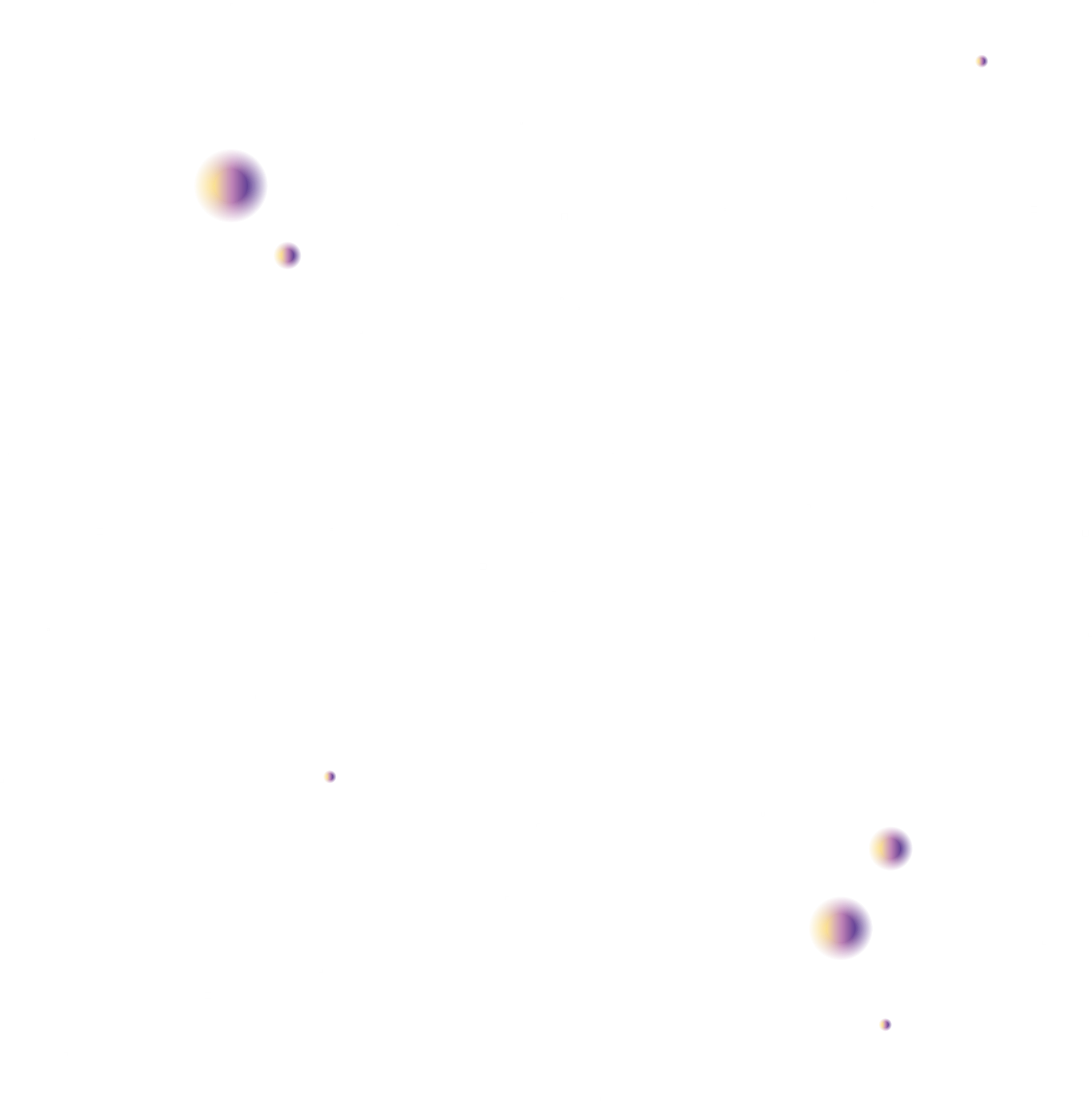 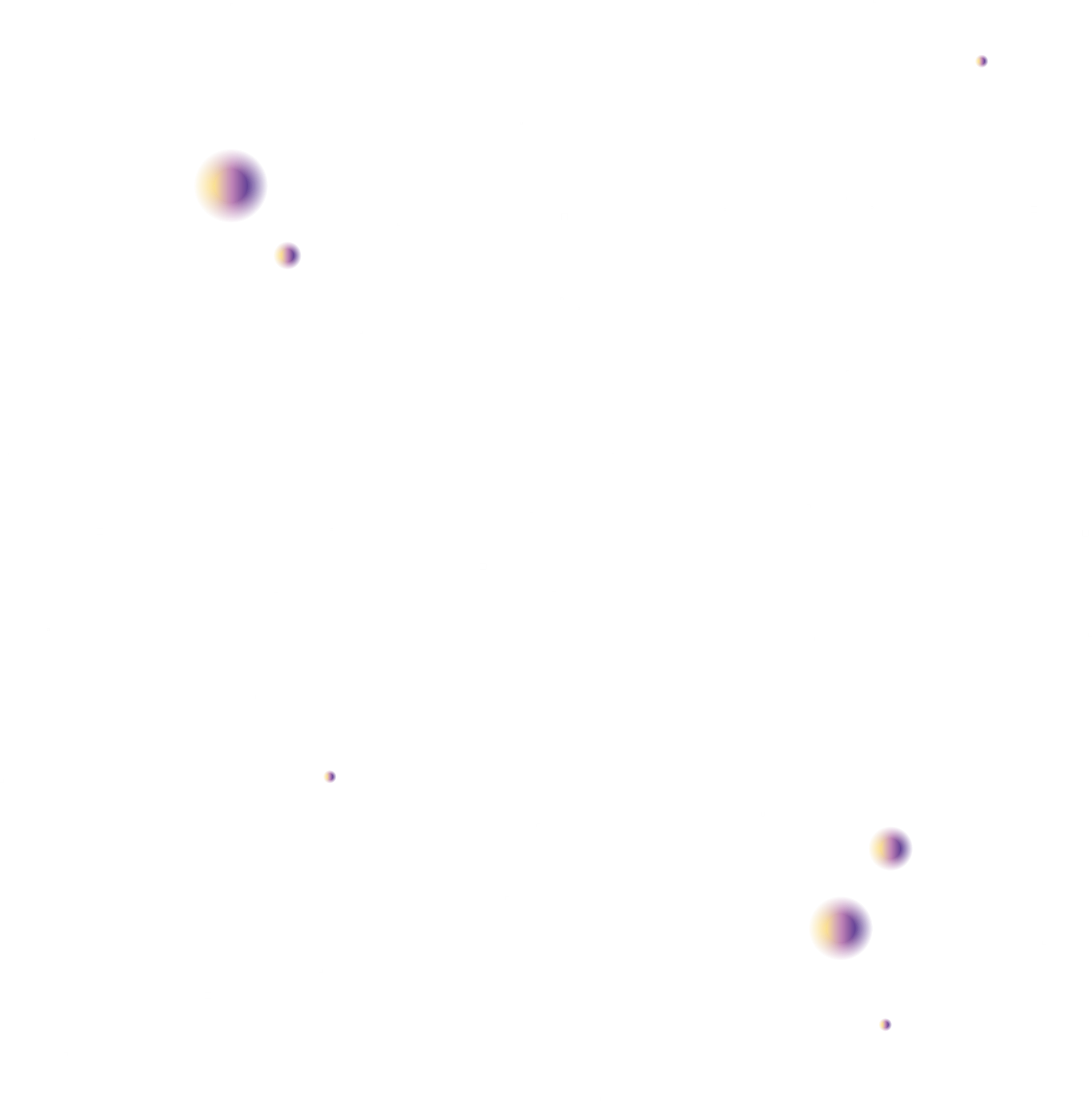 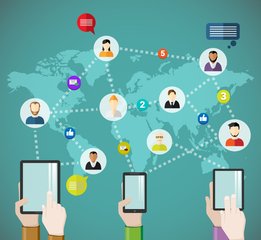 Stay by my side…
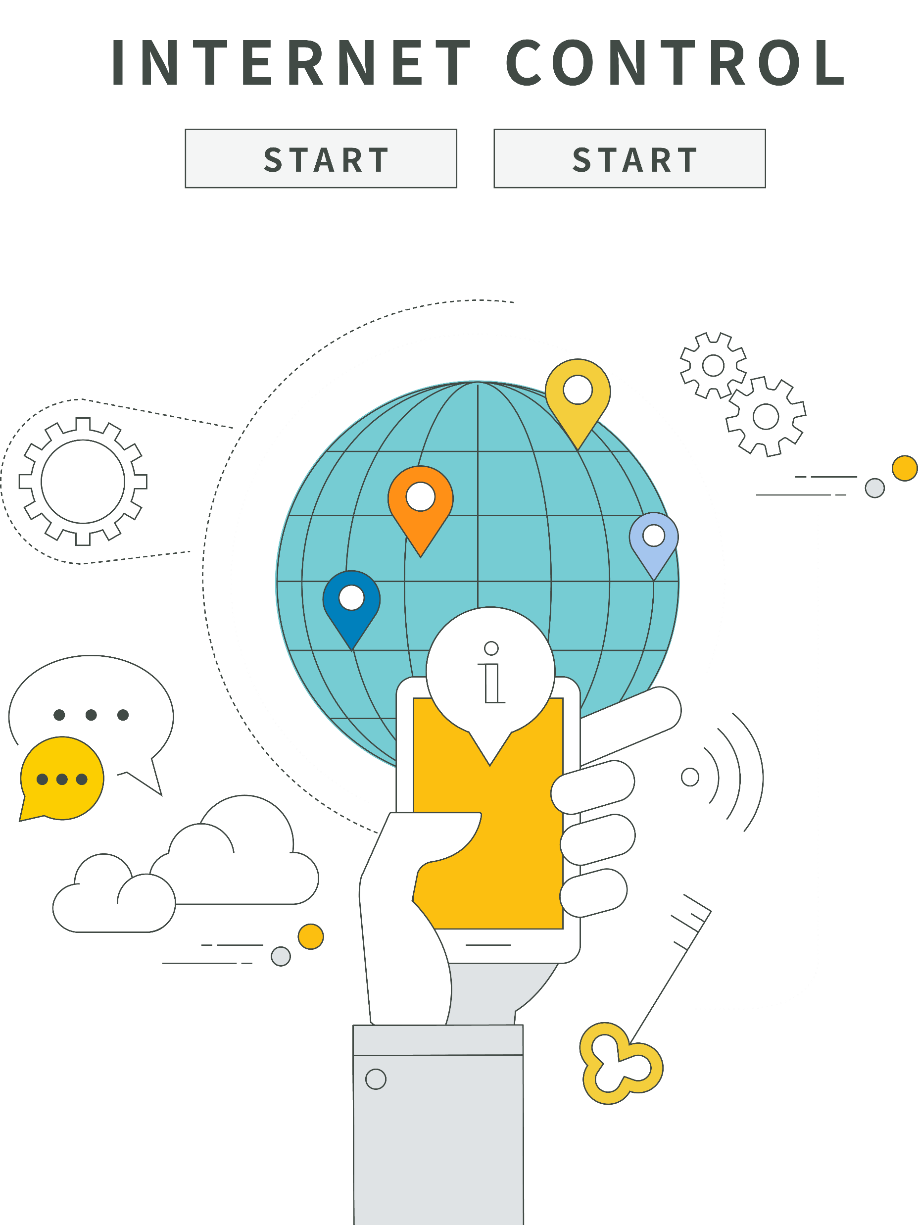 Cuz baby, it’s always better with you…
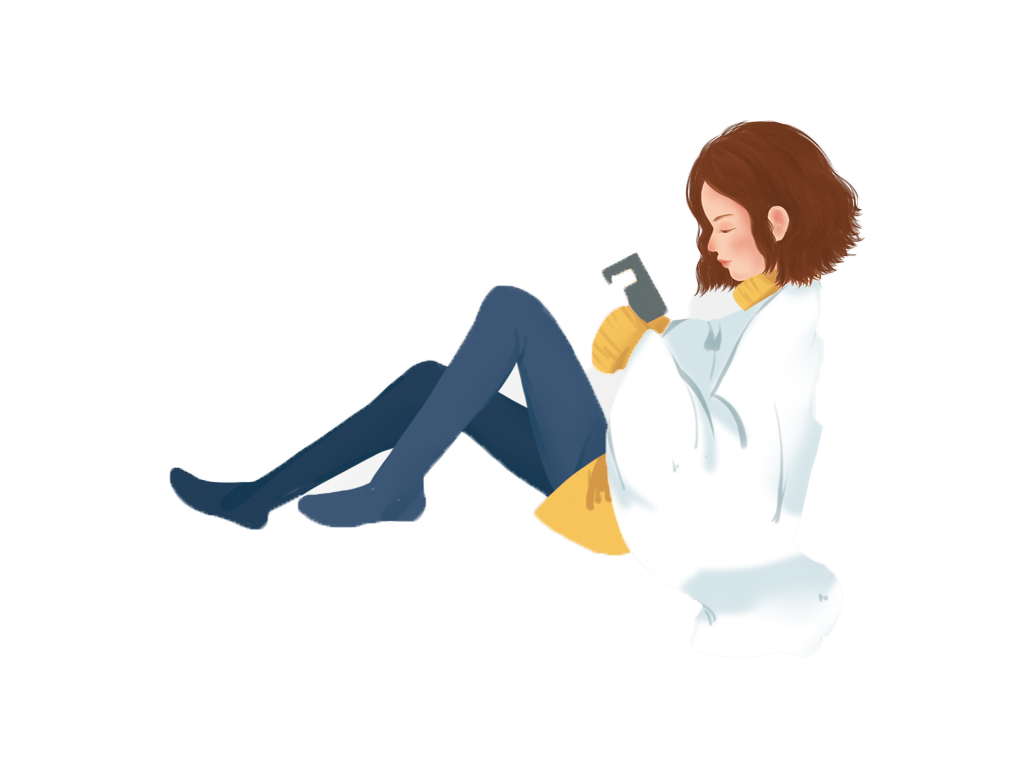 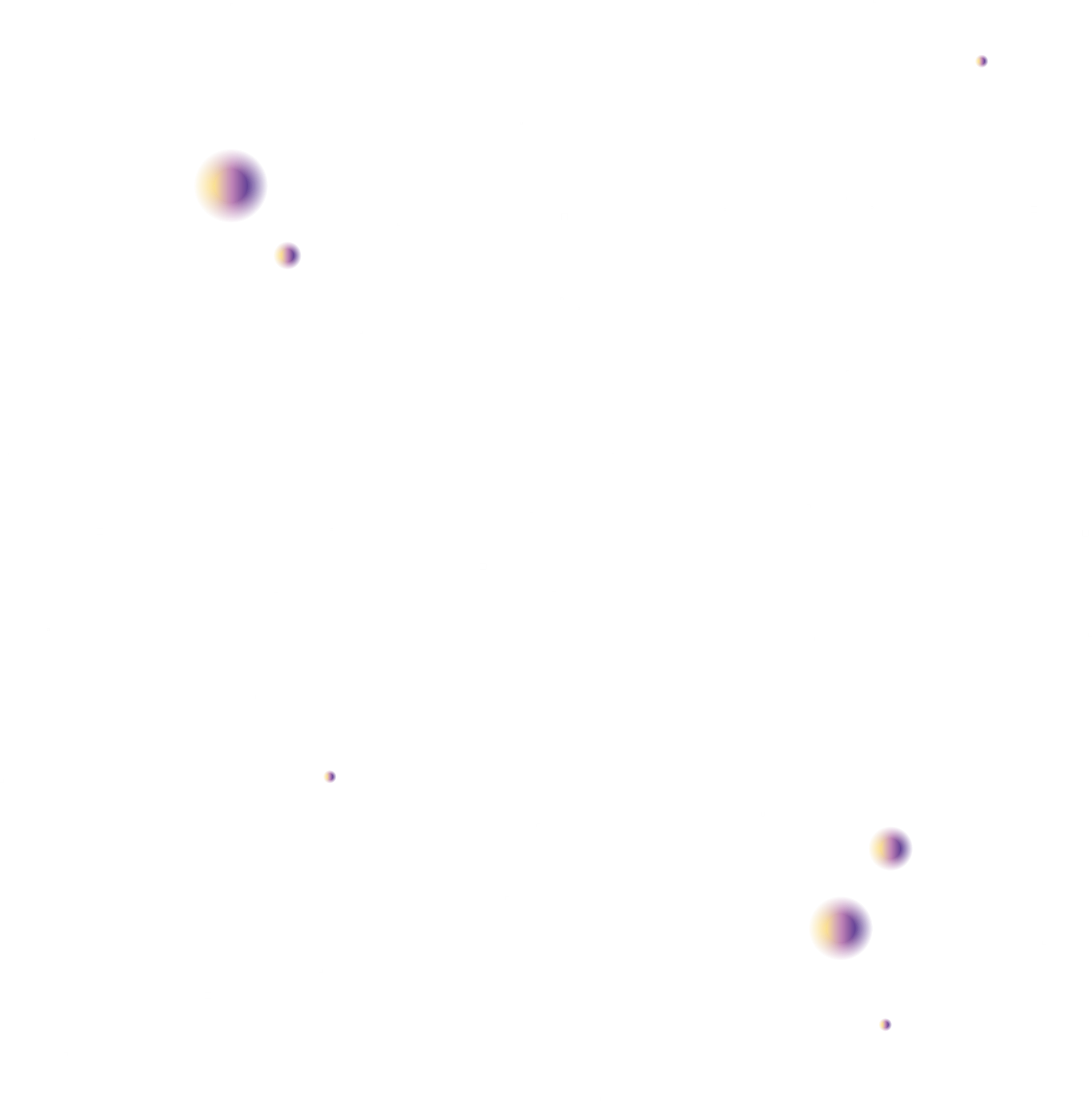 Girl, when I am alone
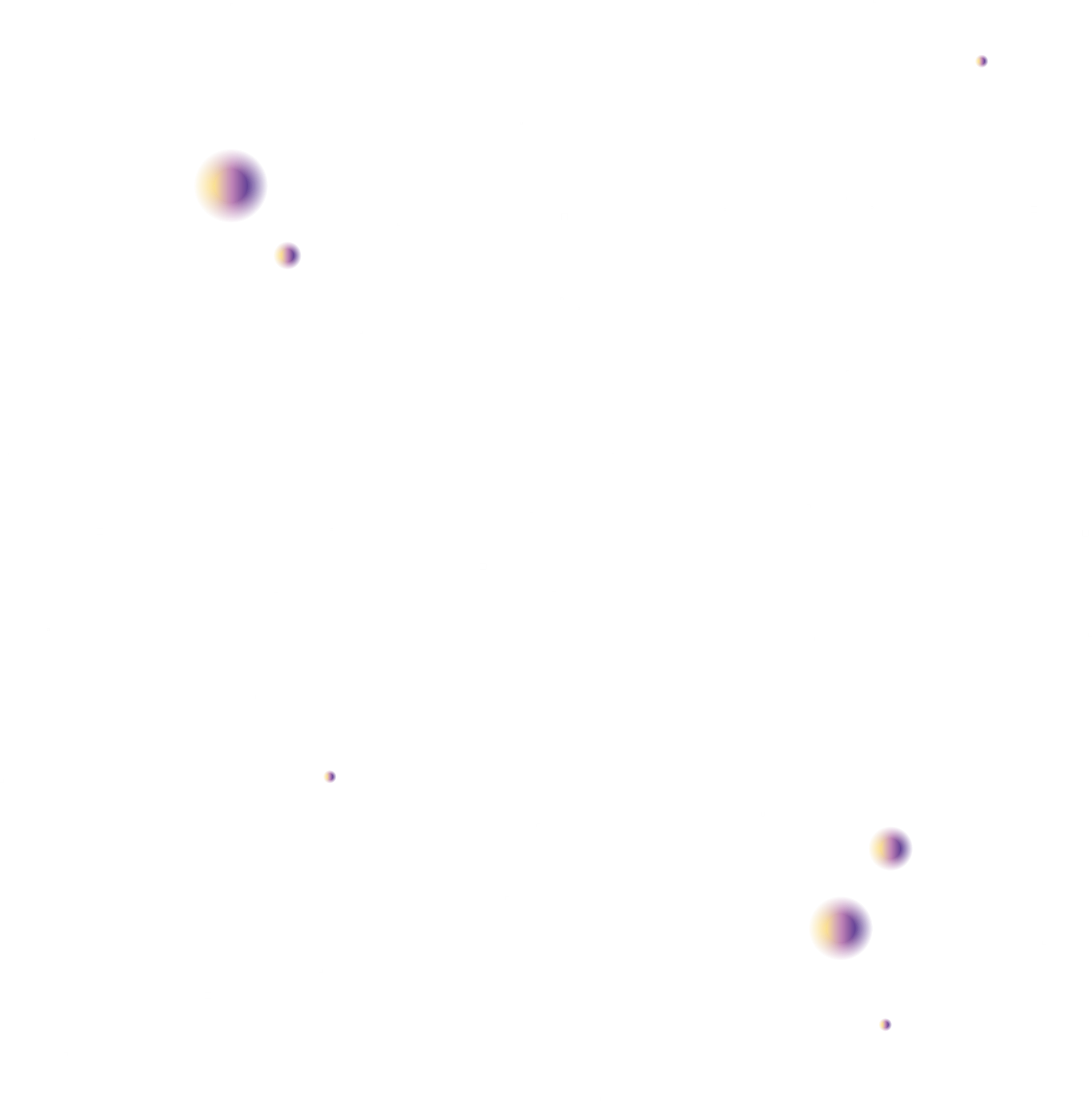 You’re where I belong
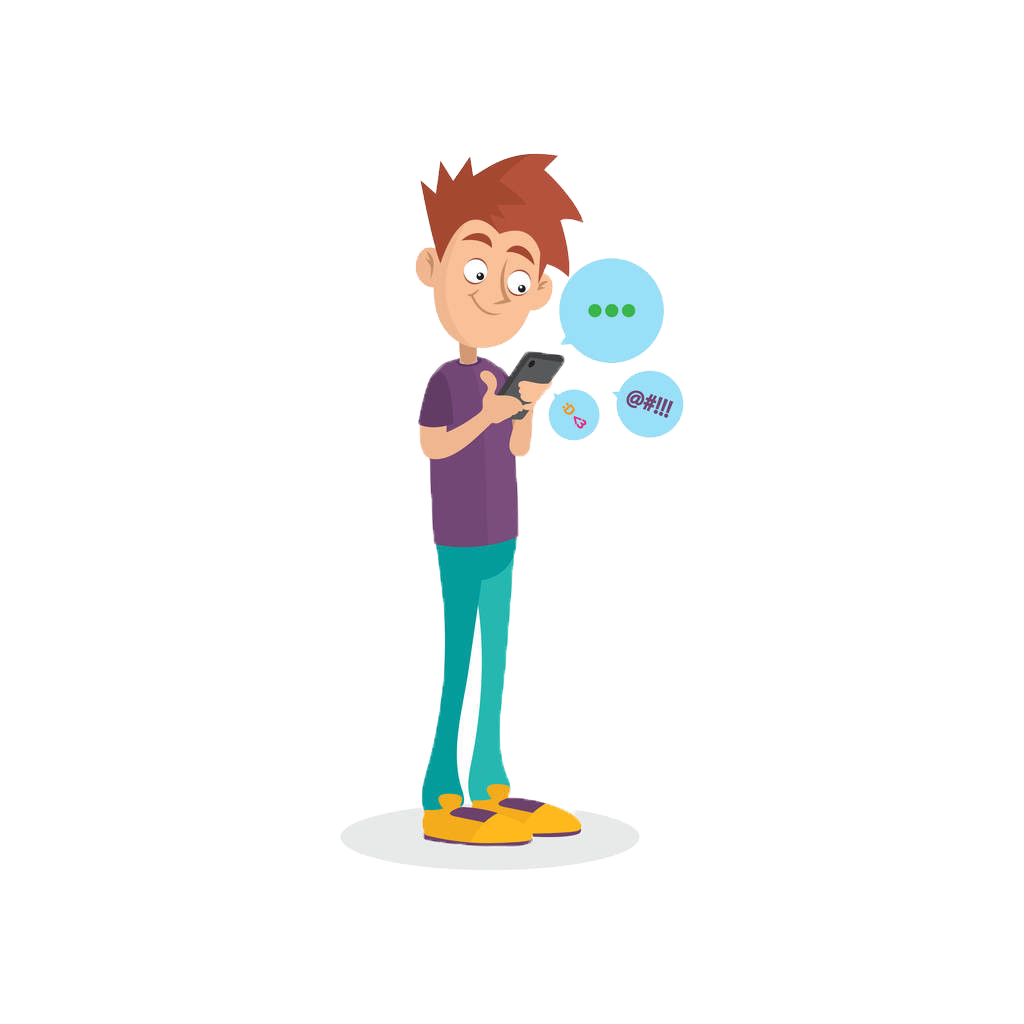 Cuz baby, it’s always better with you
Wherever I go
Whatever I do
Stay by my side
Baby, it’s always (better with you)…
Wherever I go
Whatever I do
You’re where I belong
Baby, it’s always better…
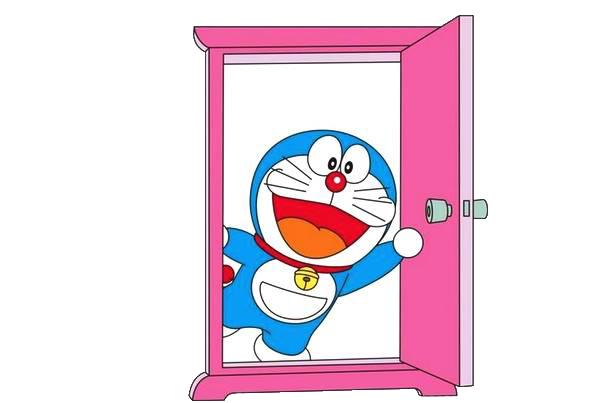 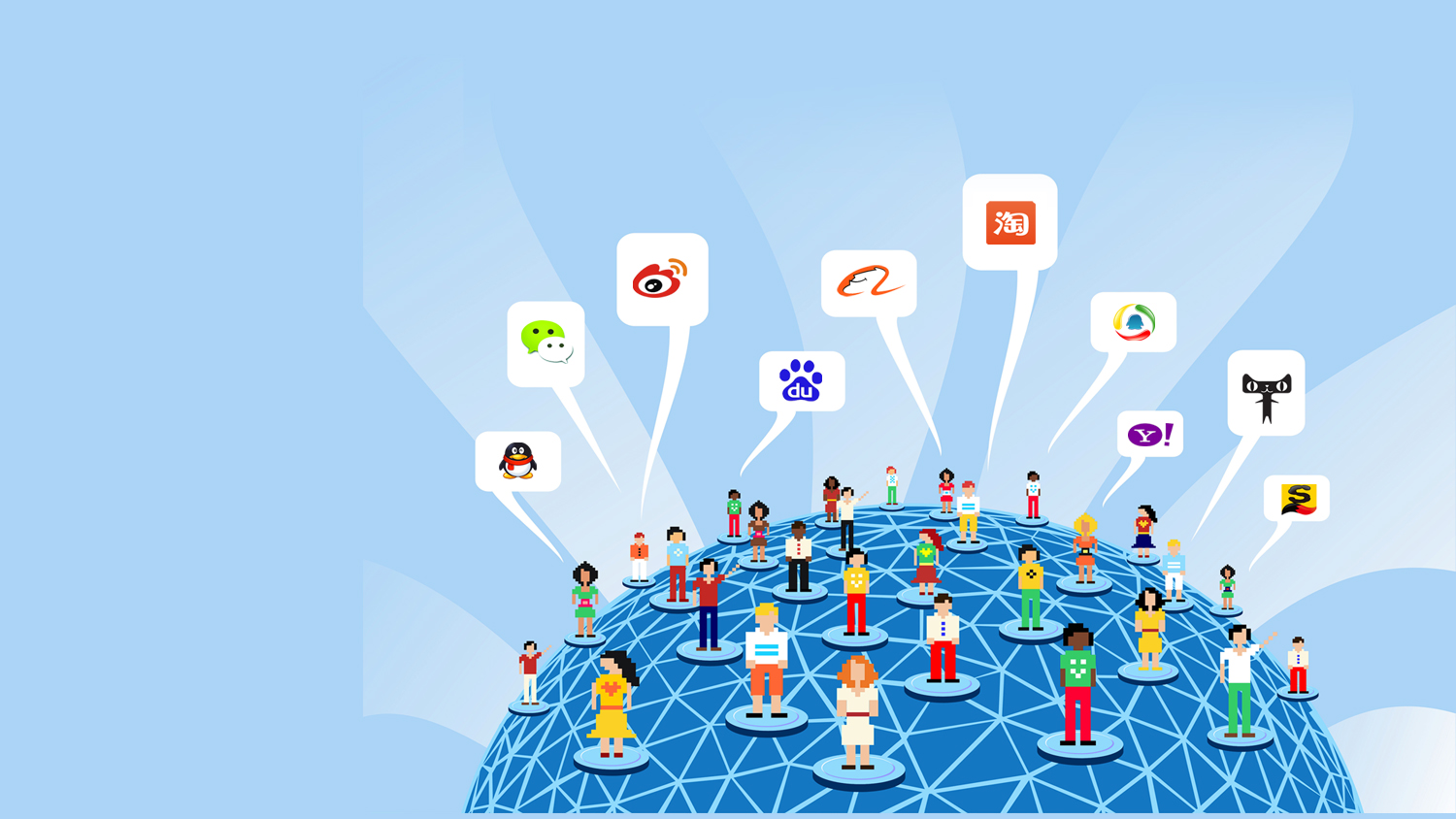 It’s always, better with you…
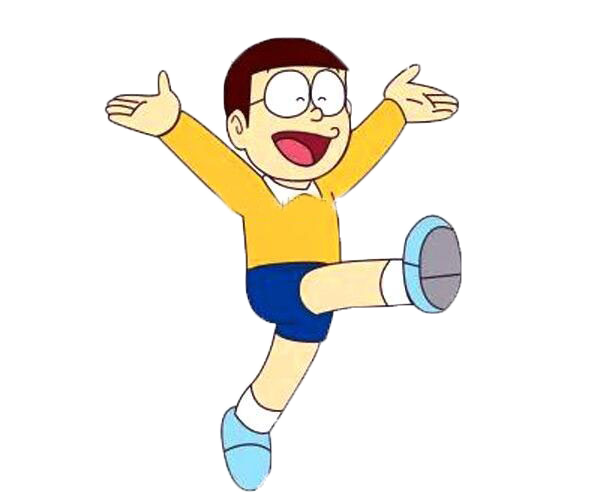 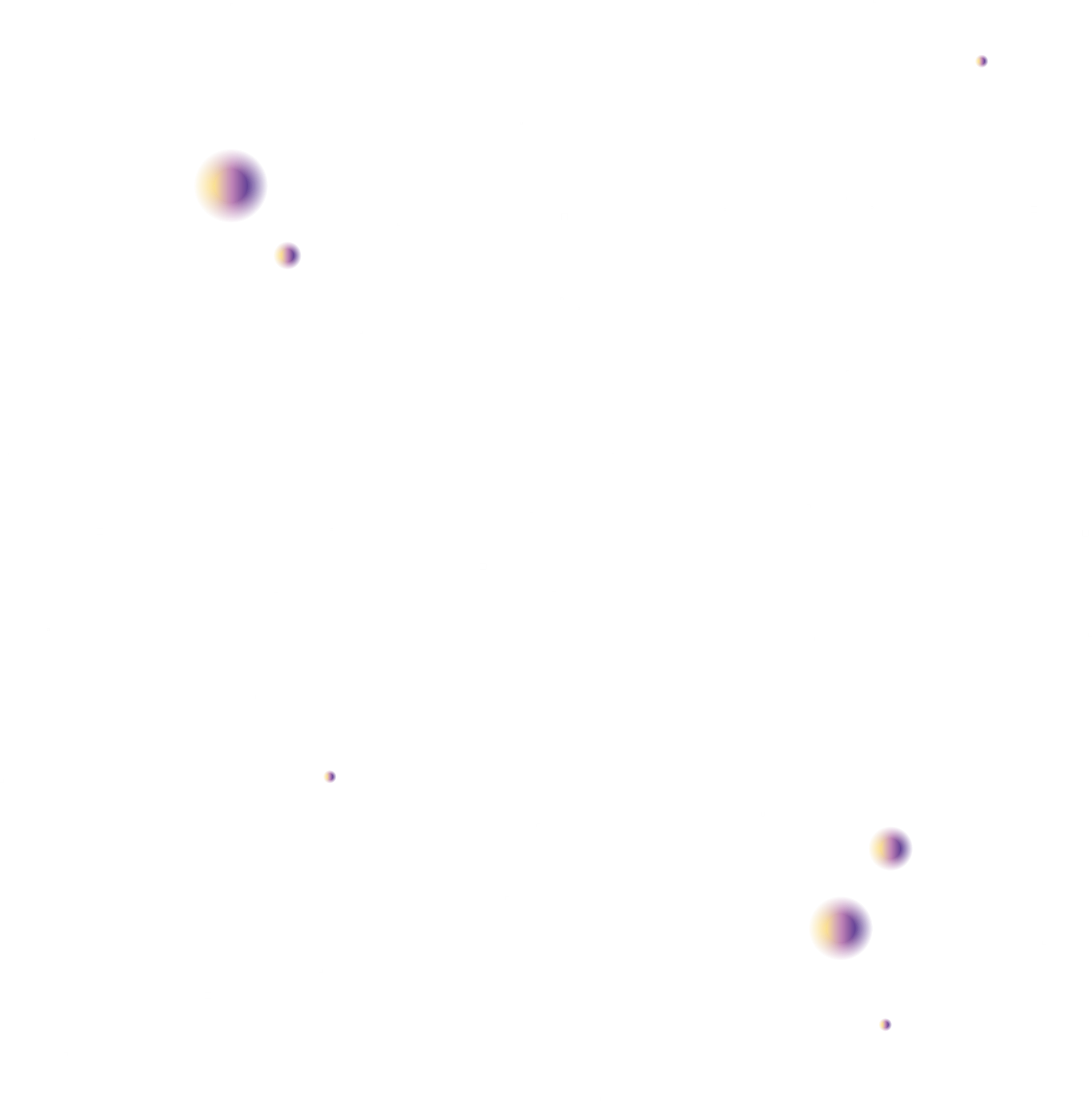 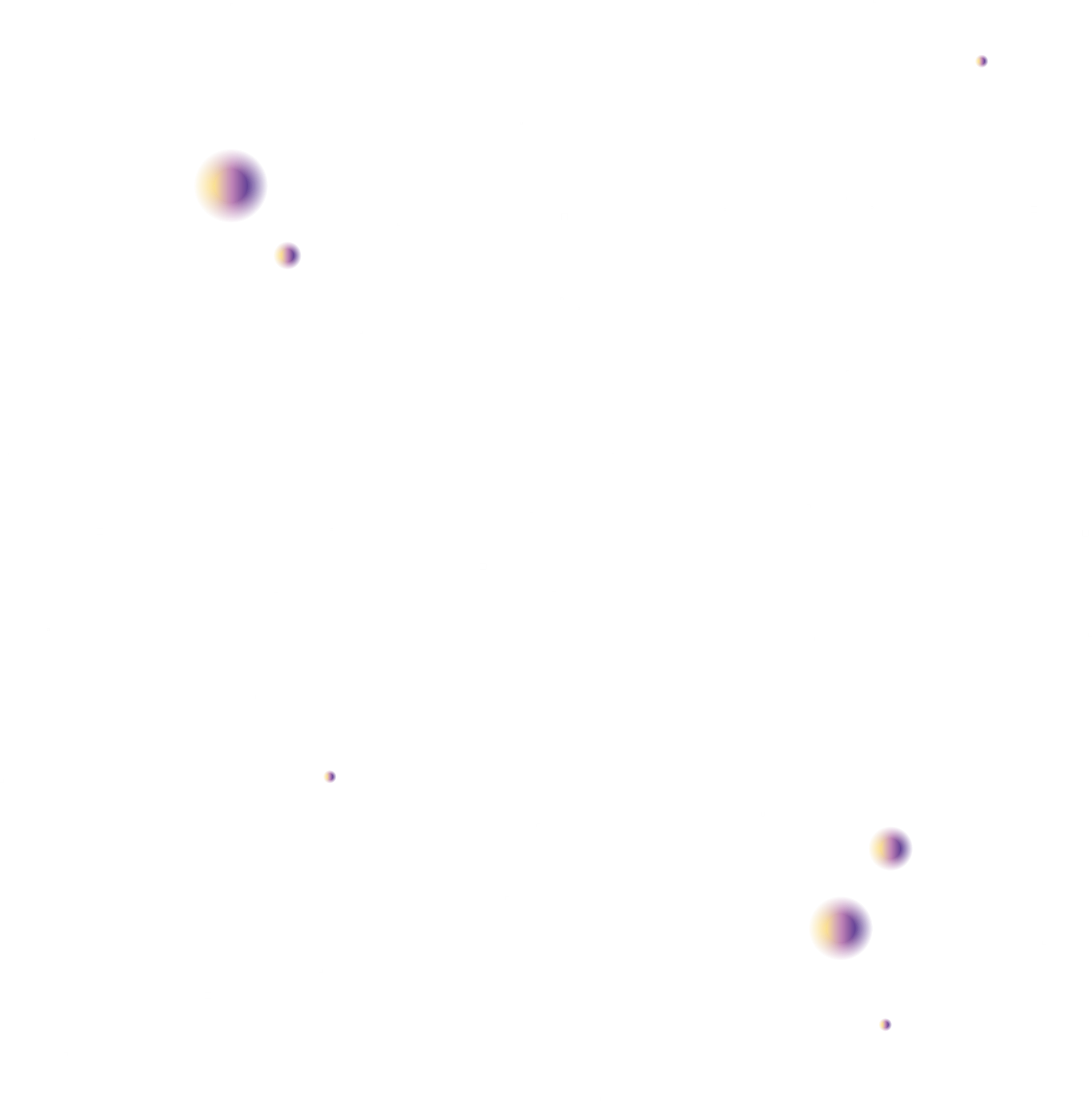 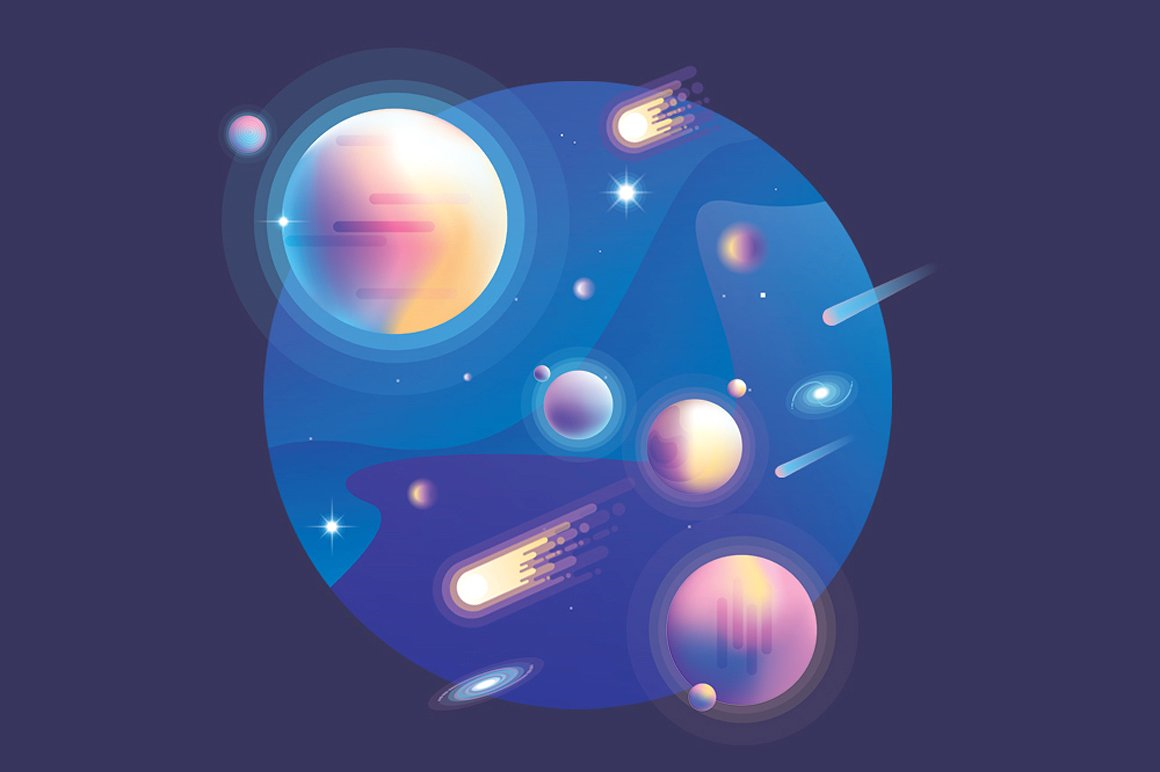 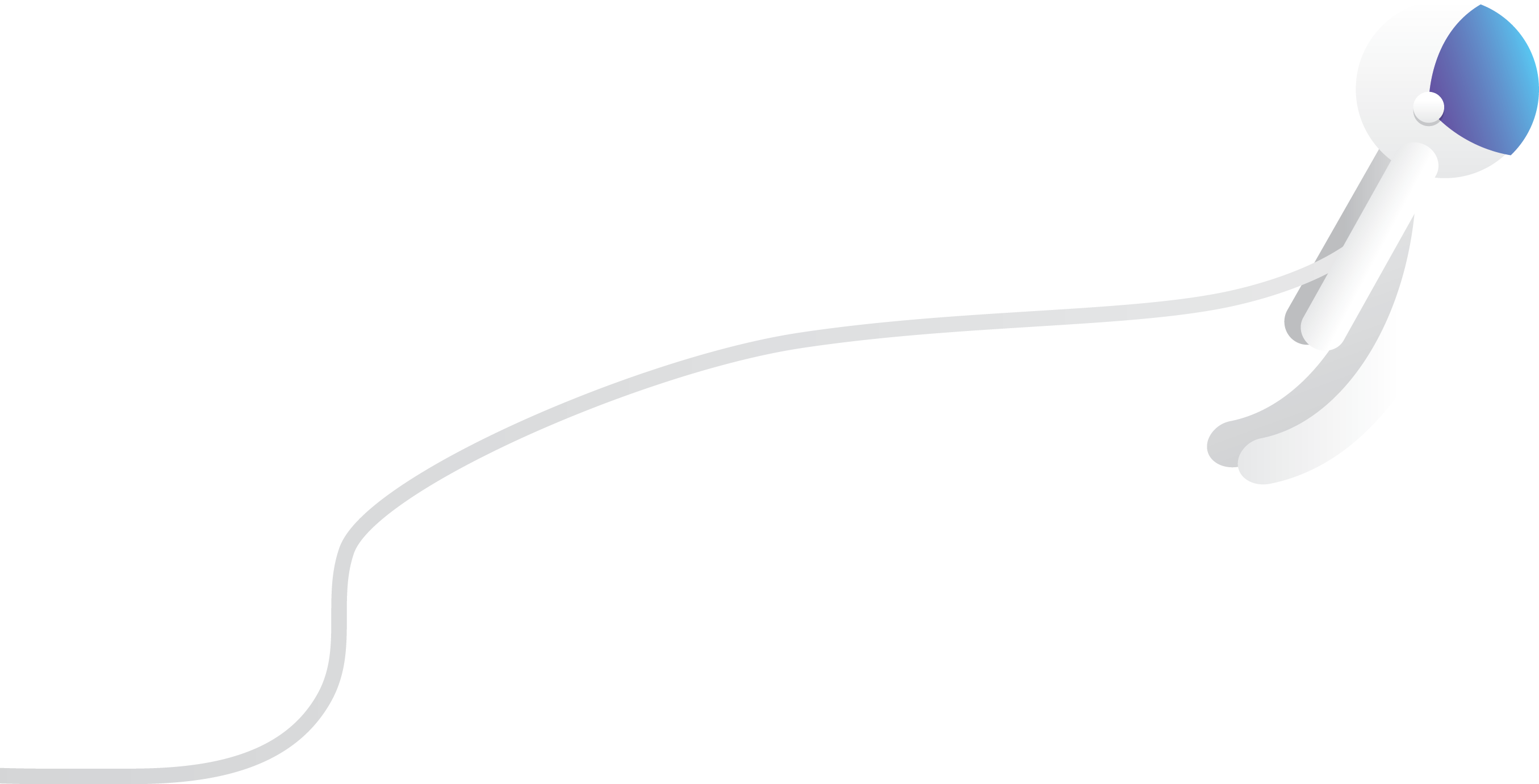 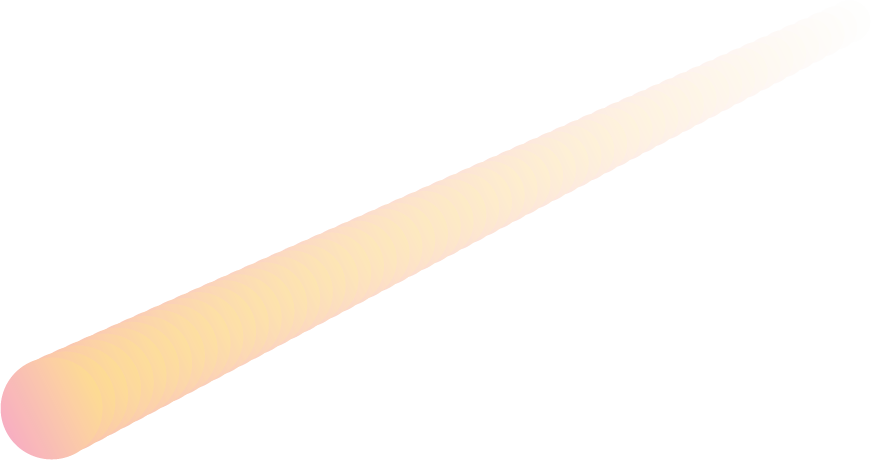 Thanks
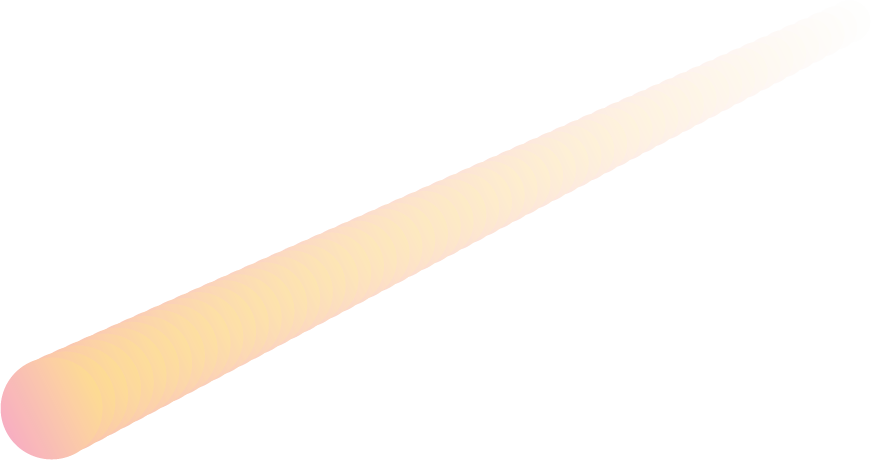 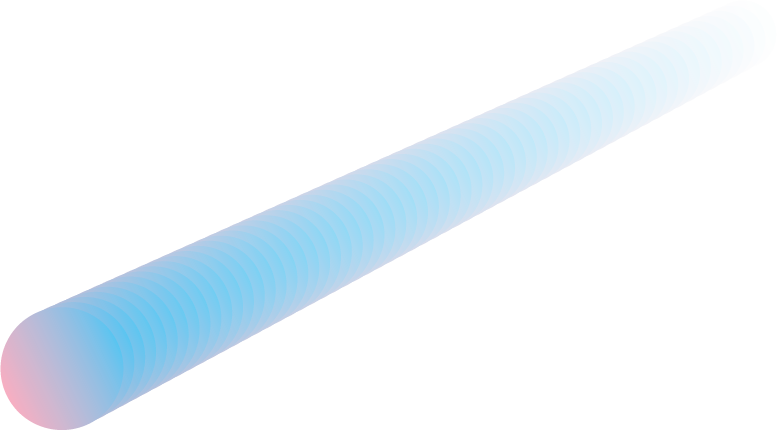